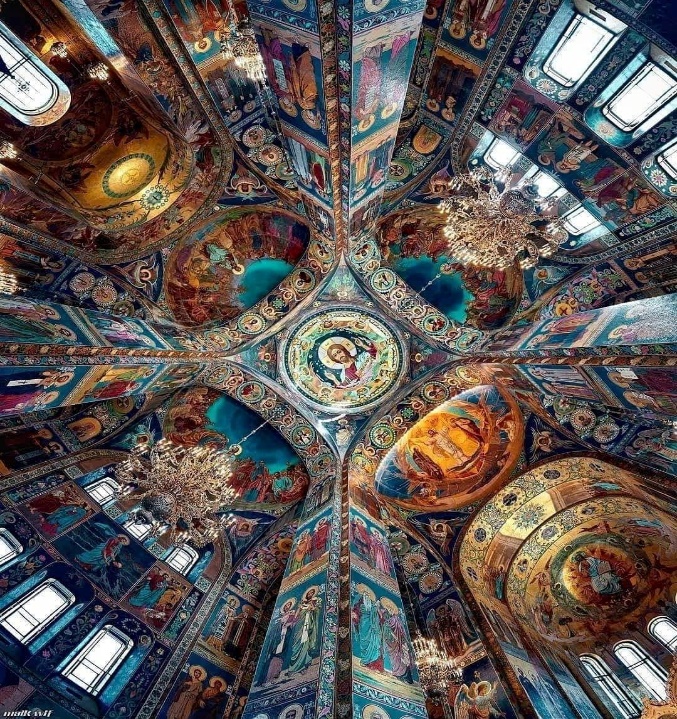 OIC
Oneness In Christ

Εἰς μίαν, ἁγίαν, καθολικὴν καὶ ἀποστολικὴν Ἐκκλησίαν
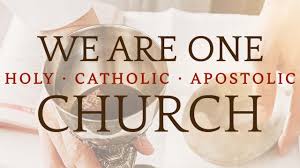 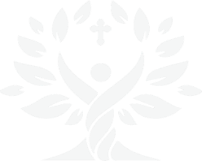 Bill  Marianes
September  2024
Stewardship Calling
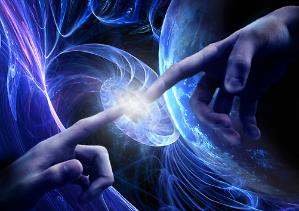 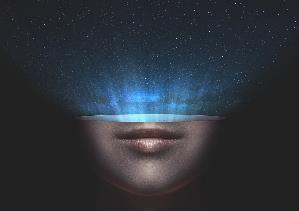 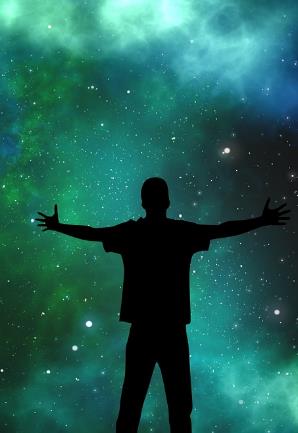 What  if  I  told  you  that  you  will
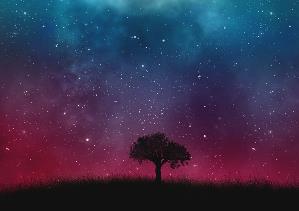 Live  Forever?
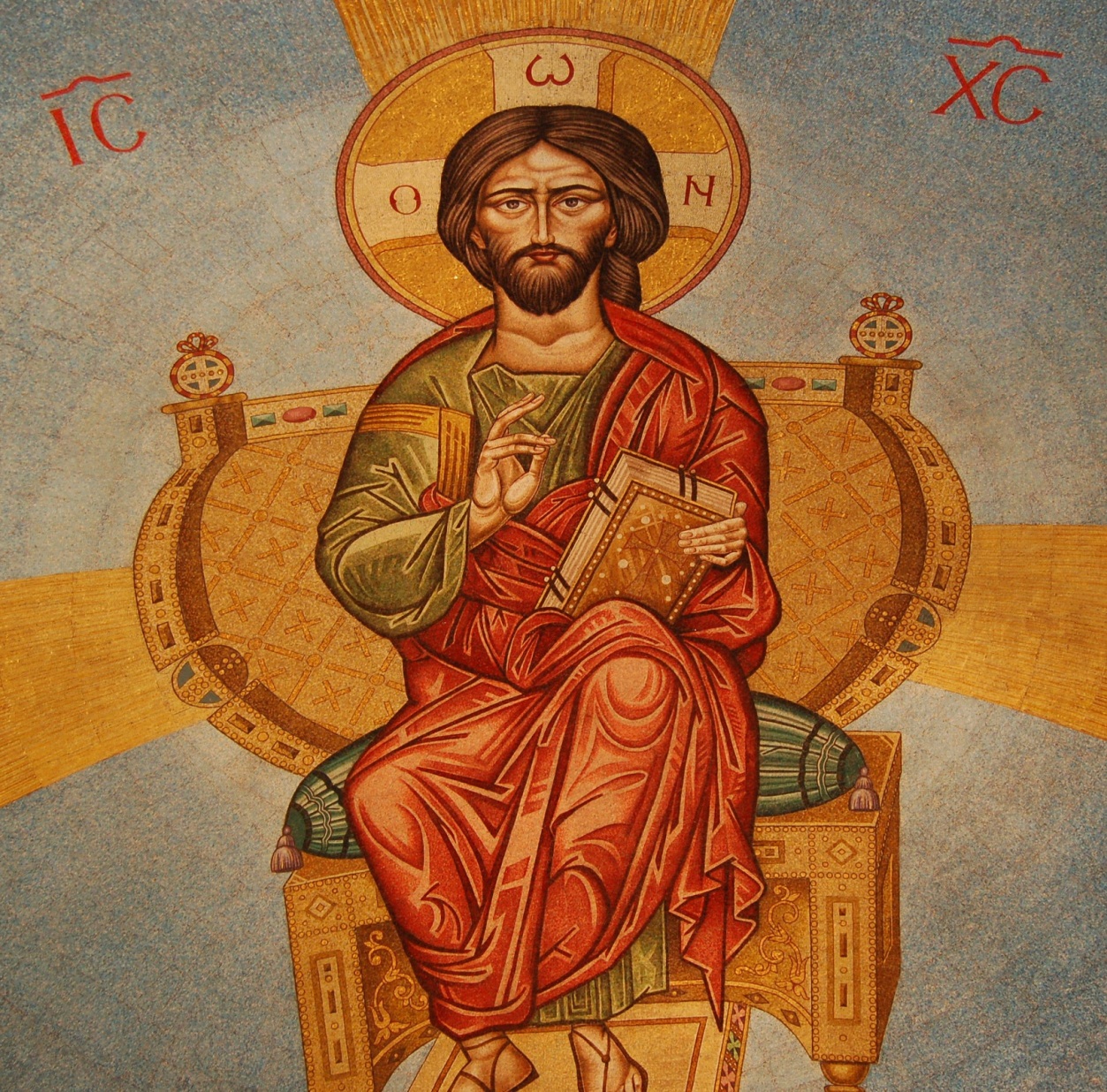 “That the end of our lives may be Christian, without pain, blameless  and peaceful, and for a  
good  account  before  the  awesome  judgment  seat  of  Christ.”
II Corinthians 5:10
Orthodox Divine Liturgy
Today’s  Roadmap
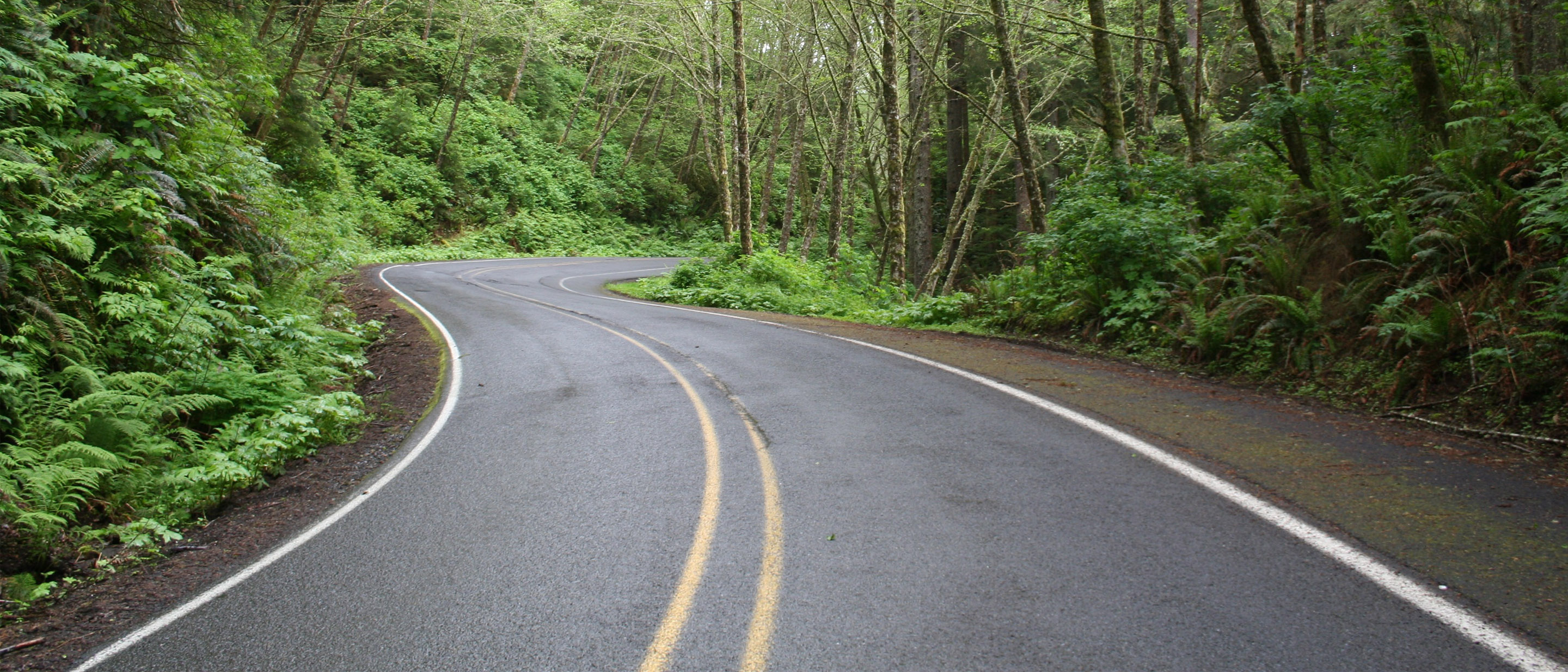 Why Is This Important

 Origins of Oneness In Christ (OIC)

3. The Current Facts

4.  One OIC Roadmap

5.  Your Calling
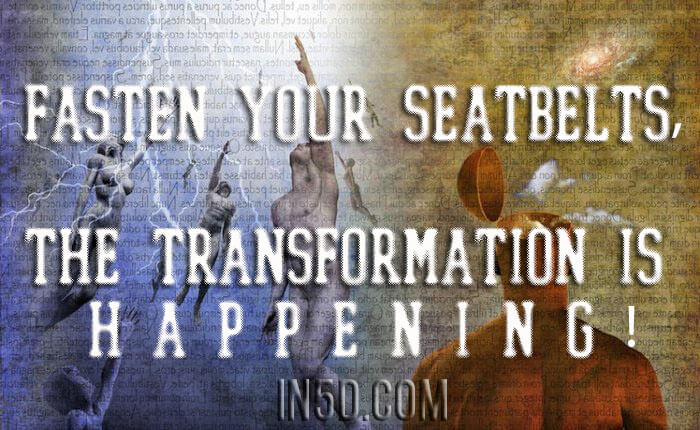 Please return your seat backs to the locked and upright position
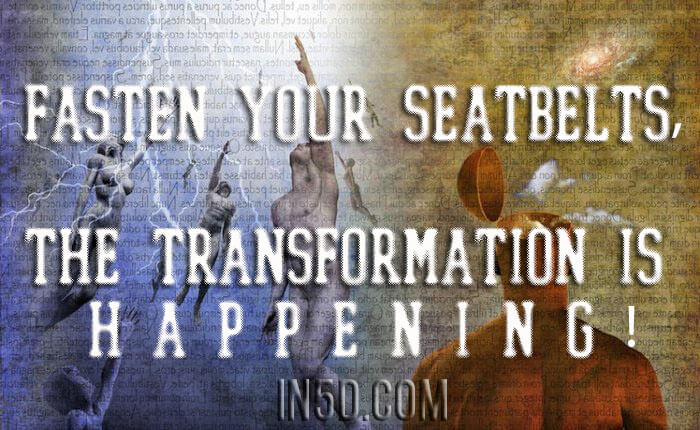 Today’s  Roadmap
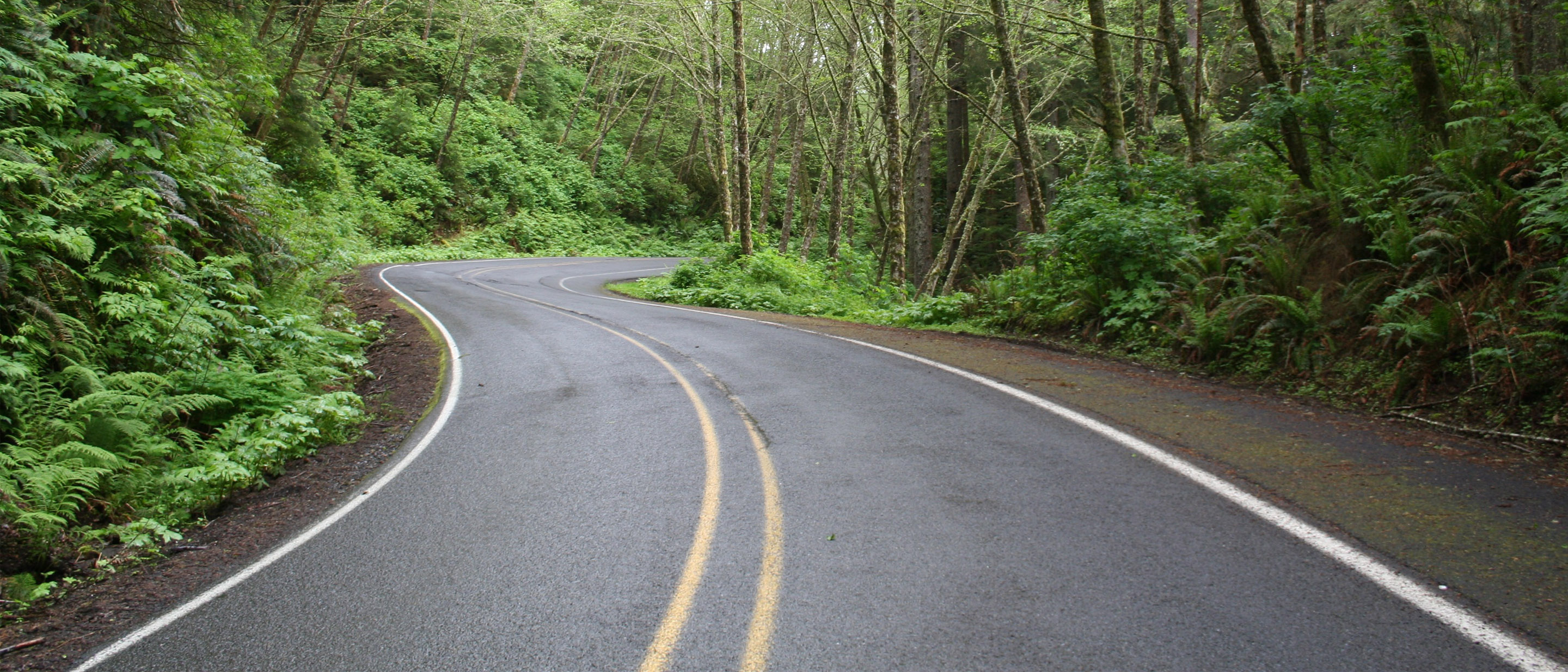 Why Is This Important

 Origins of Oneness In Christ (OIC)

3. The Current Facts

4.  One OIC Roadmap

5.  Your Calling
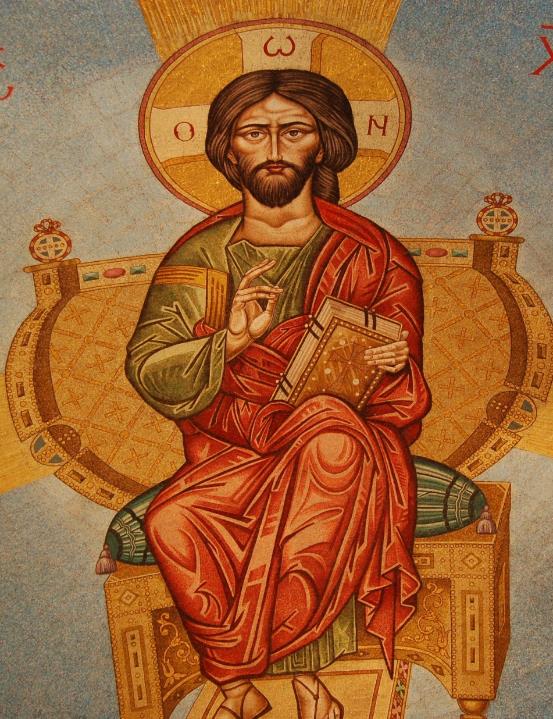 “…good  account  before  the  awesome  judgment  seat  of  Christ.”
II Corinthians 5:10
Orthodox Divine Liturgy
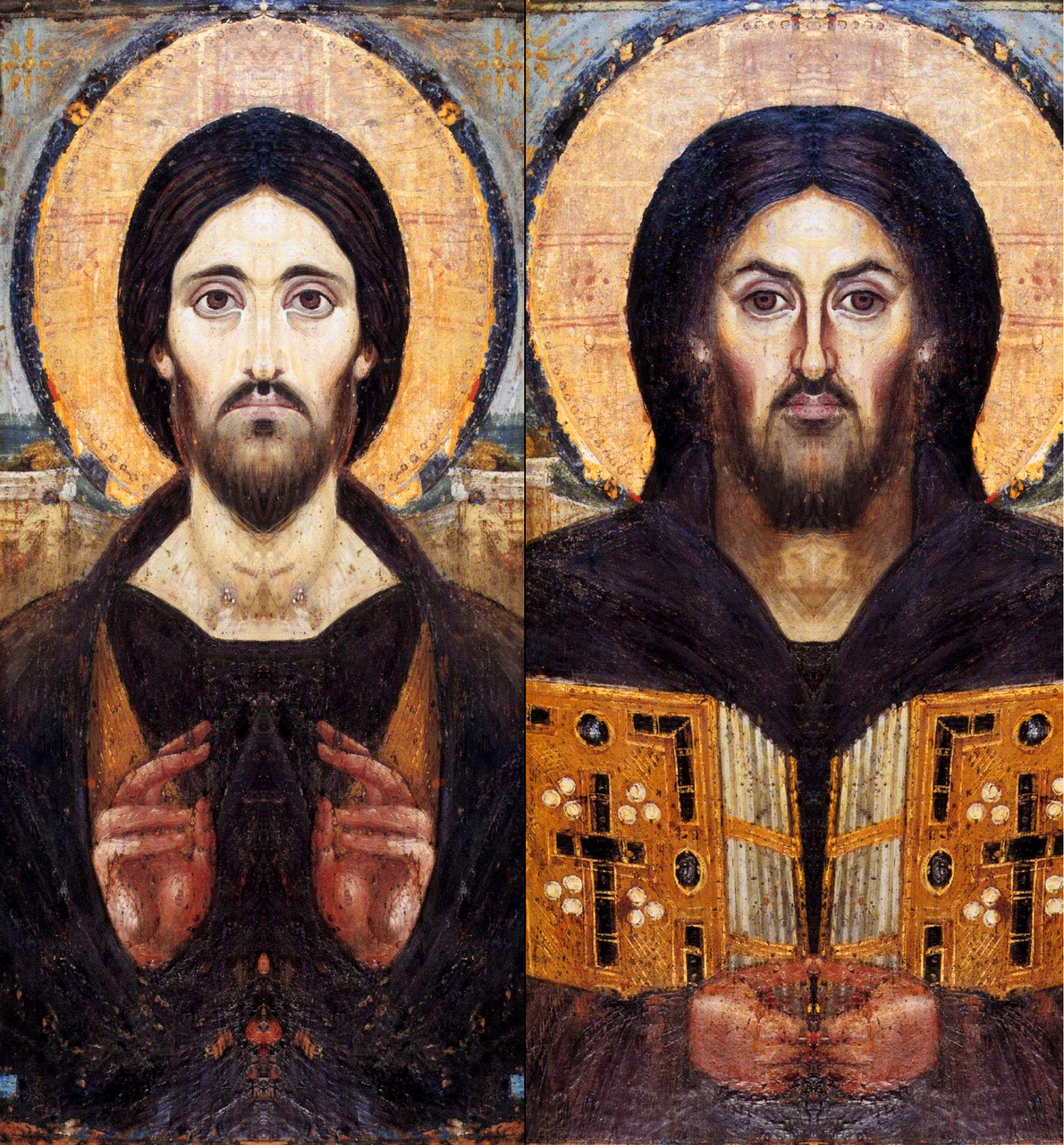 Christ’s  possible  very  difficult  question
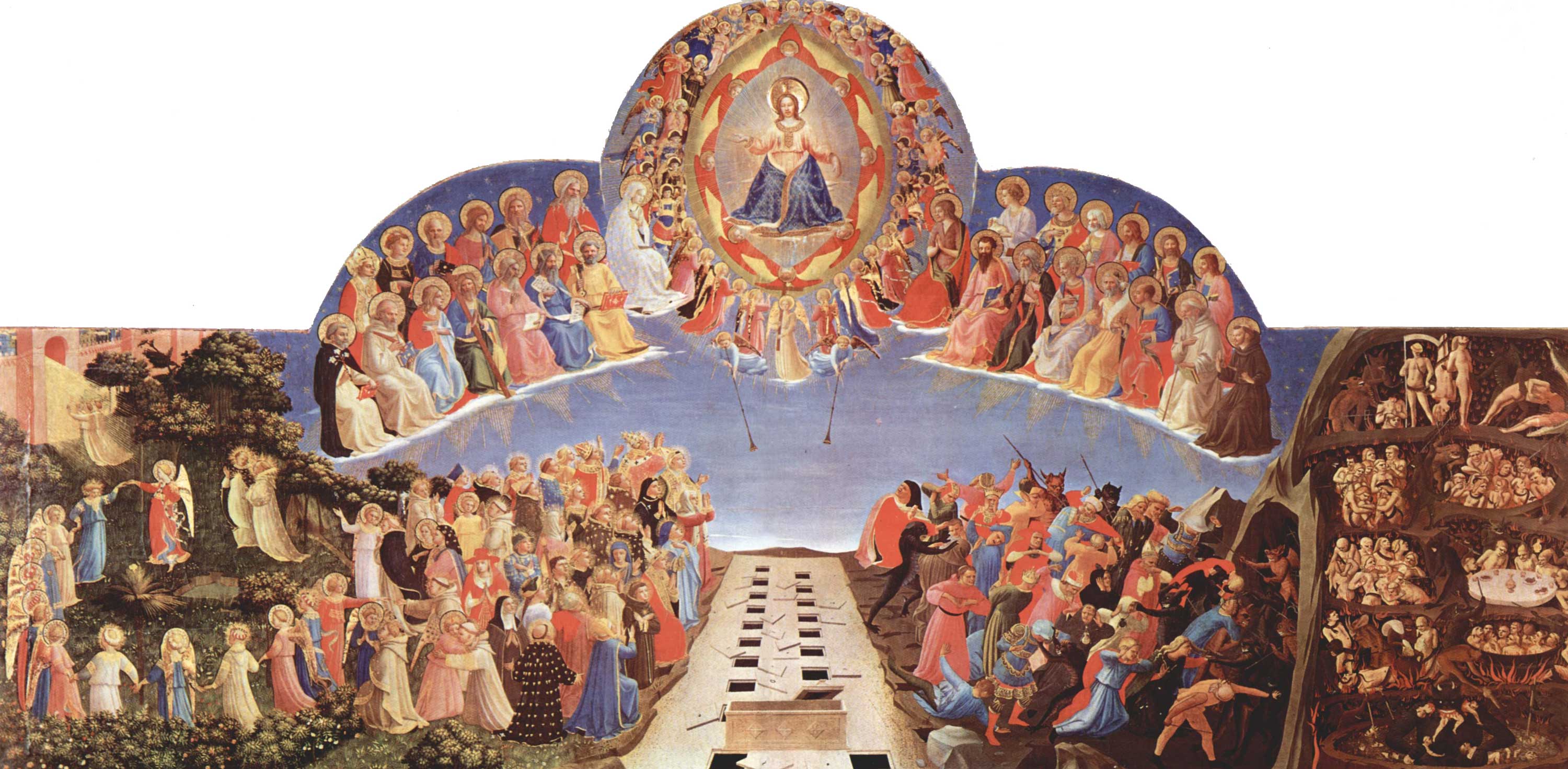 What  did  you  do,  
	for  My  church  and  My  people,  
		under  your  watch,  
			given  all  of  the  gifts  I  gave you ?
Today’s  Roadmap
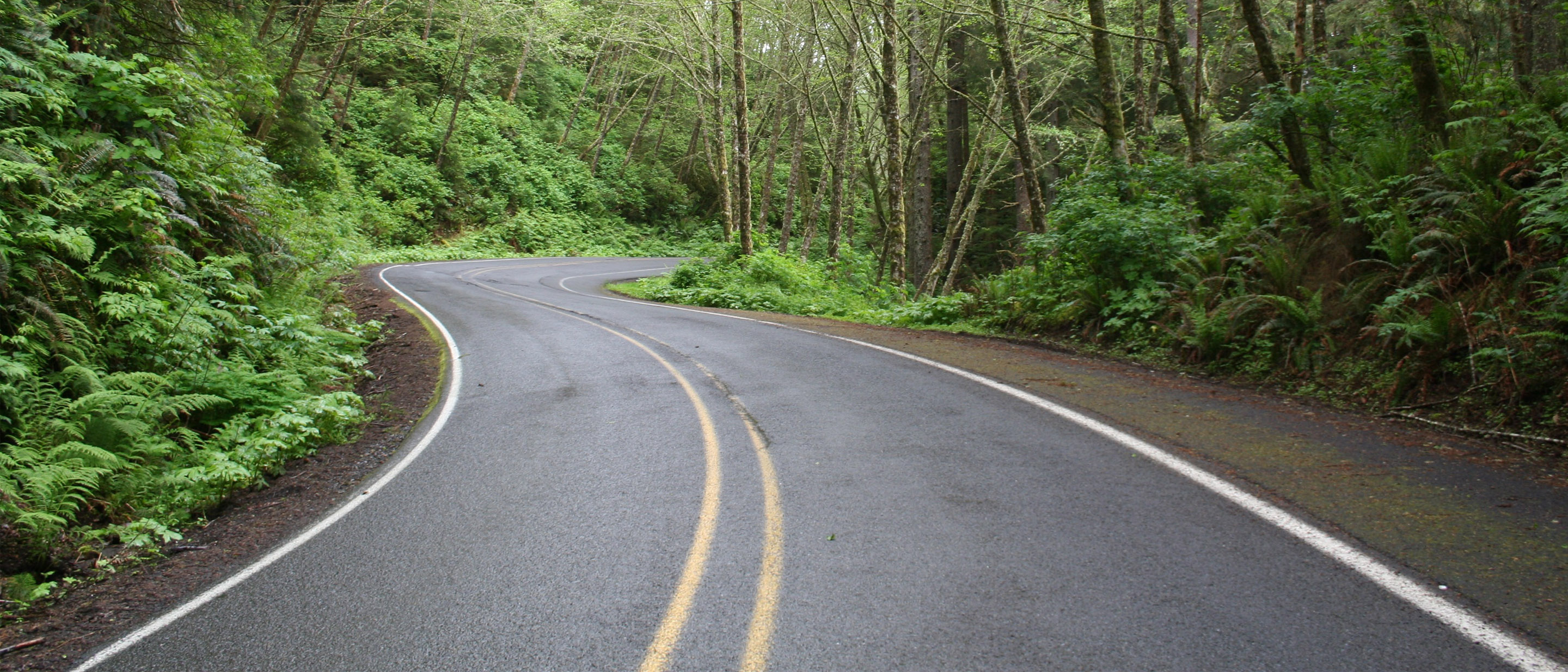 Why Is This Important

 Origins of Oneness In Christ (OIC)

3. The Current Facts

4.  One OIC Roadmap

5.  Your Calling
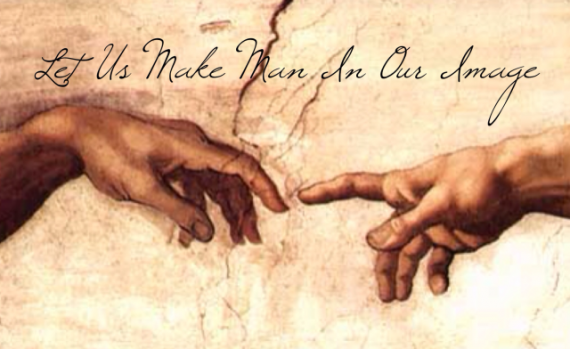 OIC – Part 1
“Let us make mankind in our image, in our likeness”
(Genesis 1:26 NIV)
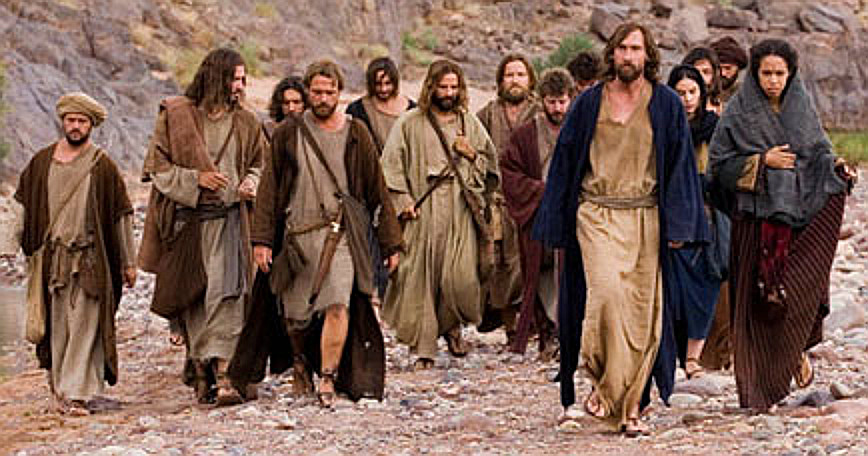 OIC – Part 2
“Therefore, go and make disciples of all nations, baptizing them in the name of the 
Father and of the Son and of the
 Holy Spirit.”
(Matthew 28:19 NIV)
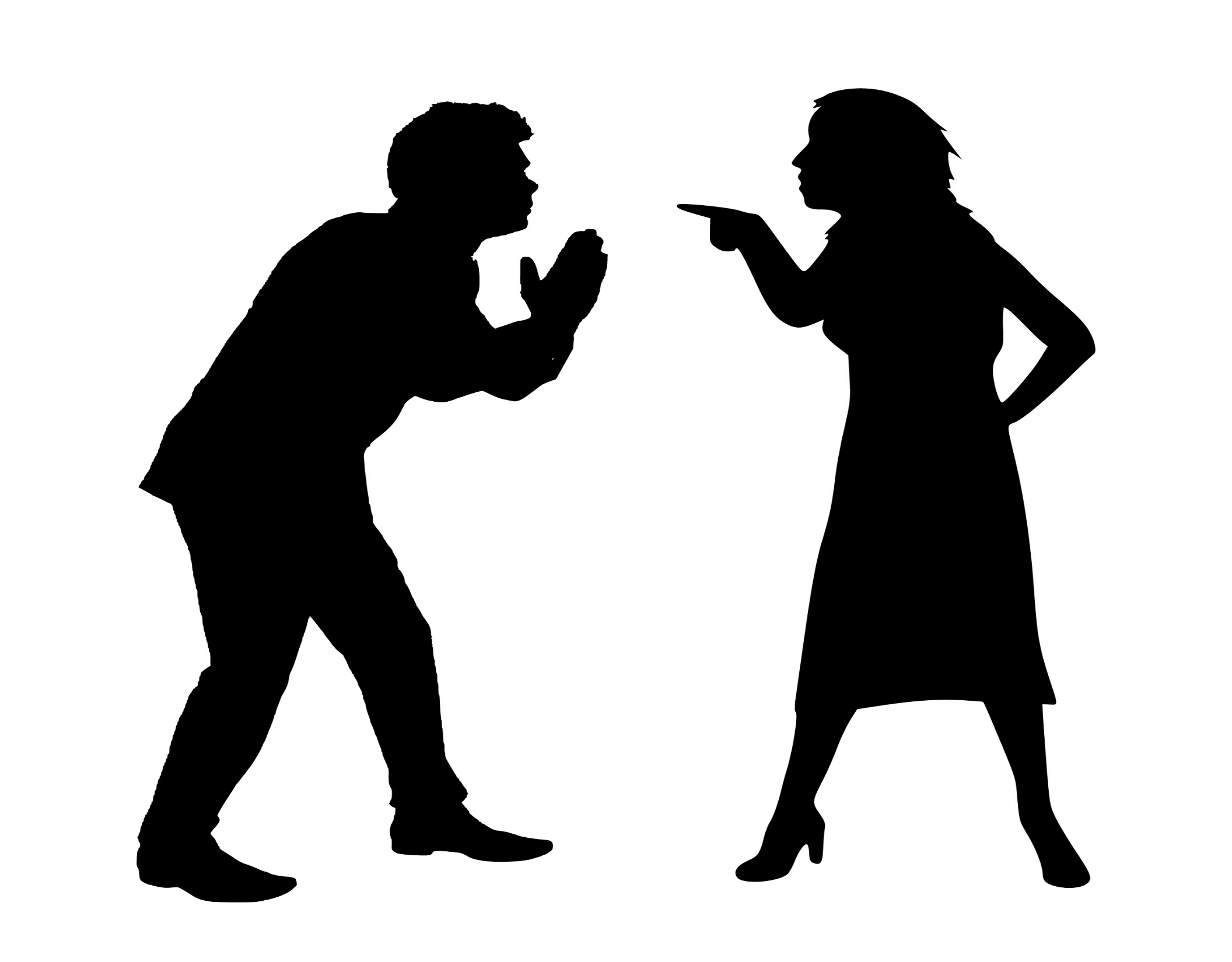 OIC – Part 3
“I appeal to you, brothers and sisters, in the name of our Lord Jesus Christ, that all of you agree with one another in what you say and that there be no divisions among you, but that you be perfectly united in mind and thought.
(1 Corinthians 1:10 NIV)
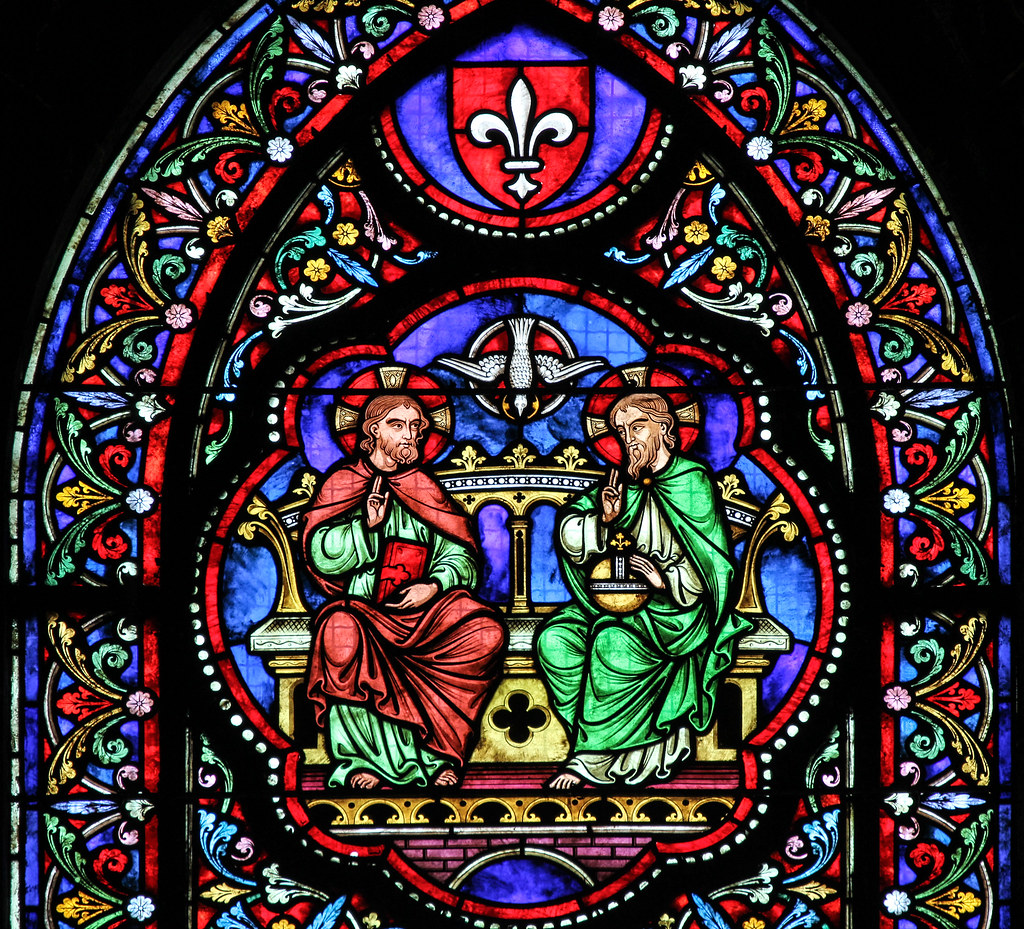 OIC – Part 4
“I pray also for those who will believe in me through their message, that all of them may be one, Father, just as you are in me and I am in you. 

I have given them the glory that you gave me, that they may be one as we are one”
(John 17:20,22 NIV)
OIC – Part 5
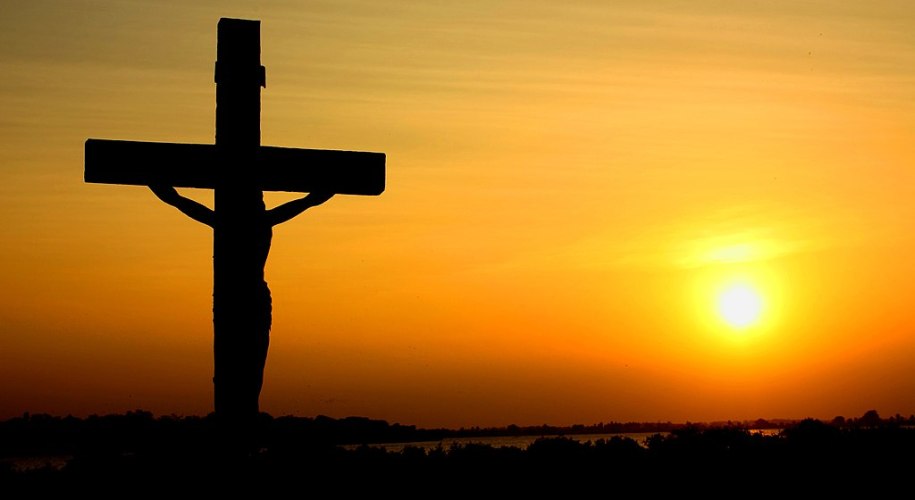 “I have been crucified with Christ and I no longer live, but Christ lives in me.”
(Galatians 2:20 NIV)
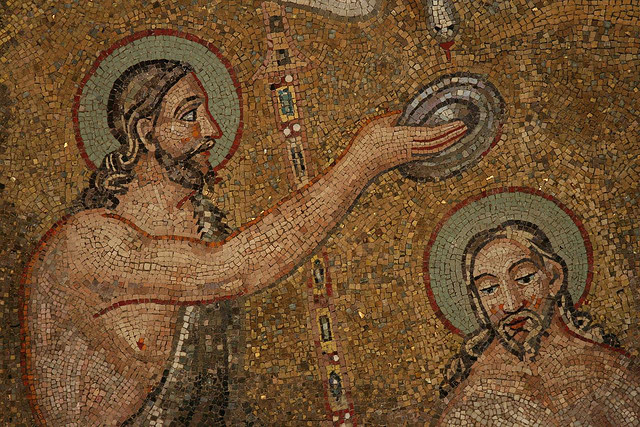 OIC – Part 6
“For as many of you as were baptized into Christ have put on Christ. 

There is neither Jew nor Gentile, neither slave nor free, nor is there male and female, 

for you are all one in Christ Jesus.
(Galatians 3:27-28 NIV)
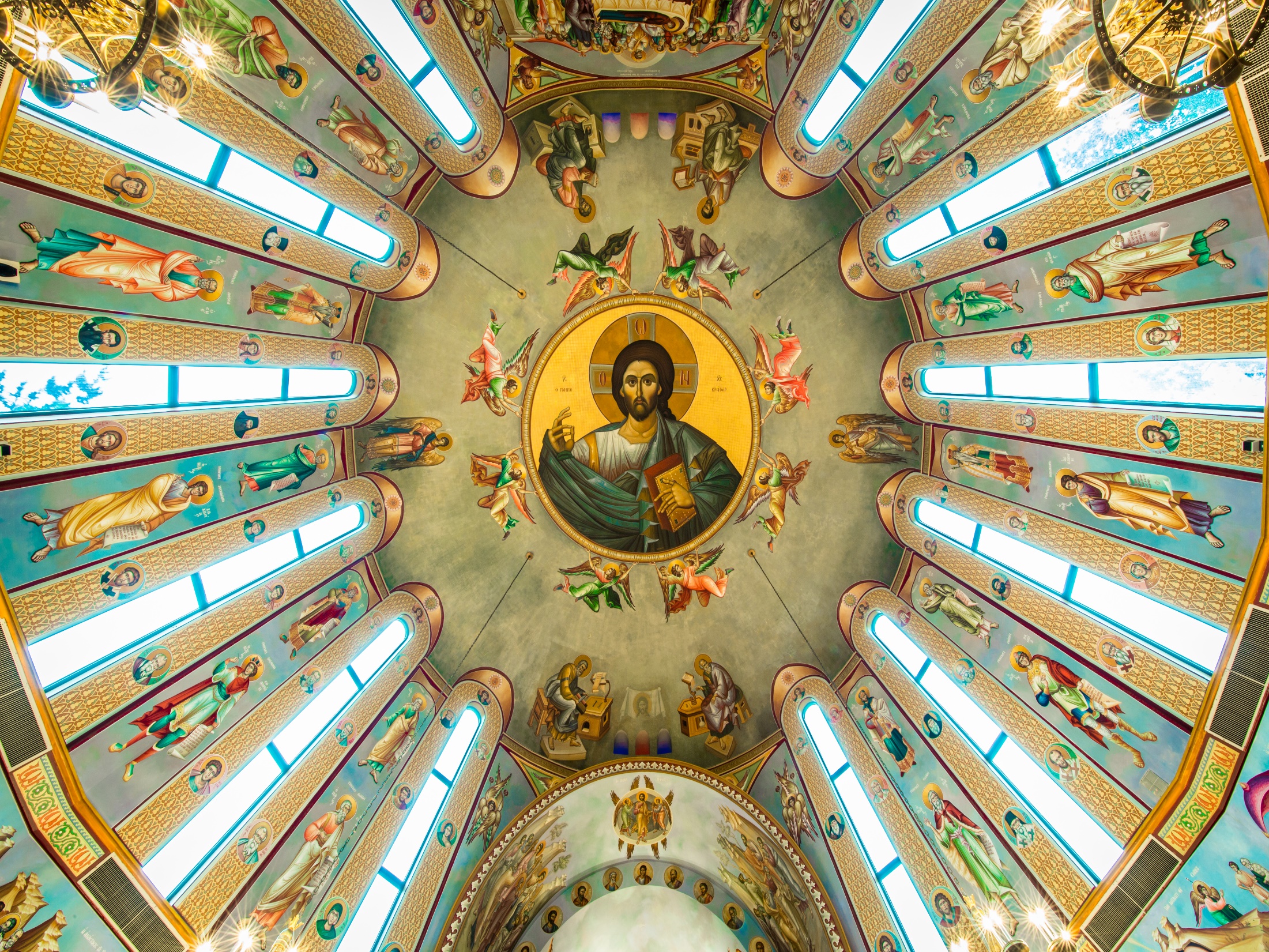 OIC – Part 7First Council of Nicaea (325 A.D.)First Council of Constantinople (381 A.D.)
“Eἰς μίαν, ἁγίαν, καθολικὴν καὶ ἀποστολικὴν Ἐκκλησίαν” 

“One, holy, catholic, and apostolic church”
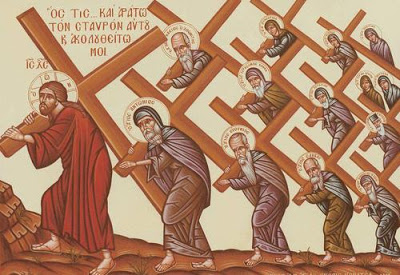 OIC – Part 8Who  Are  You?
OIC  Disciple = Christians who believe, 	practice, and teach OIC


Denominational  Disciple = Individuals 	primarily focused on supporting and 	promoting their particular Denomination 	instead of OIC
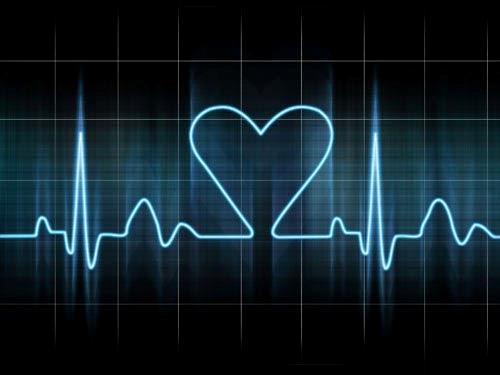 Μετάνοια
Metanoia
“a  transformative  change  of  heart”
(Ellwanger & Gehrke, 2020)
Today’s  Roadmap
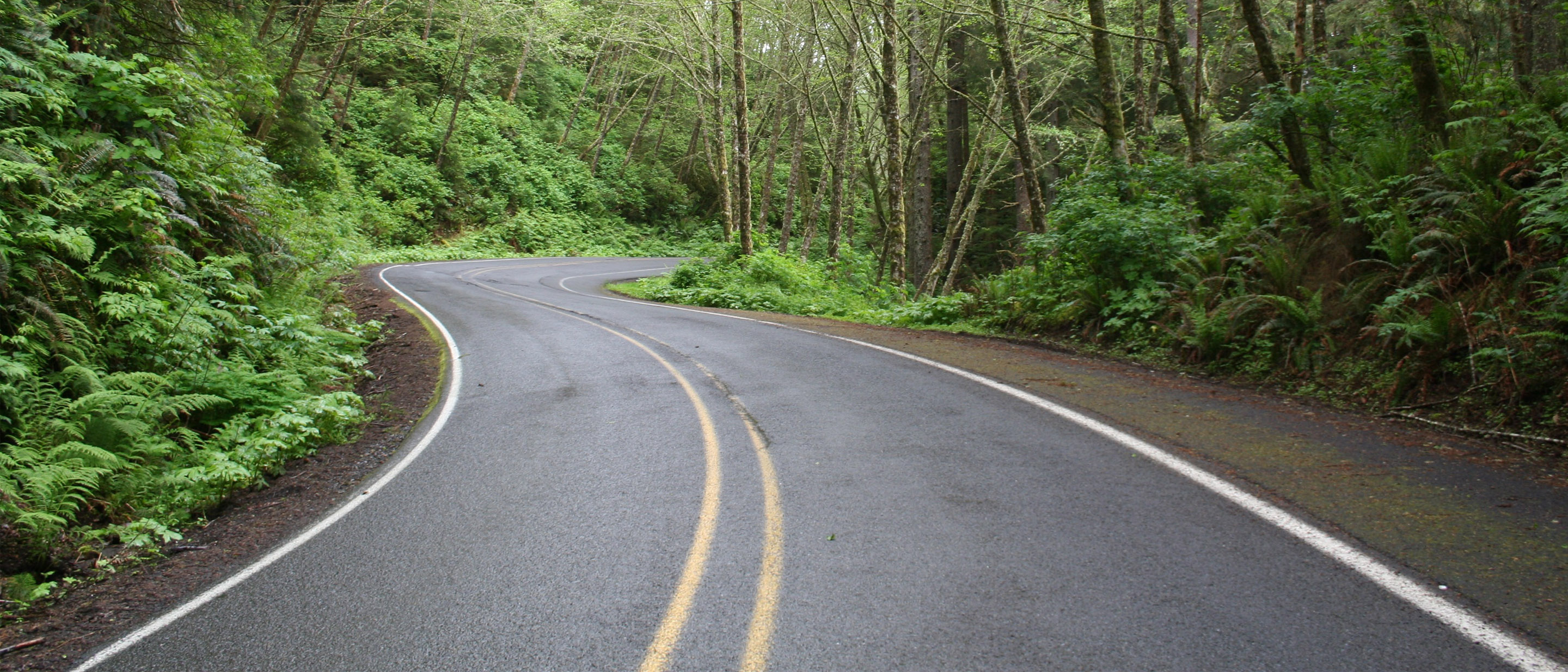 Why Is This Important

 Origins of Oneness In Christ (OIC)

3. The Current Facts

4.  One OIC Roadmap

5.  Your Calling
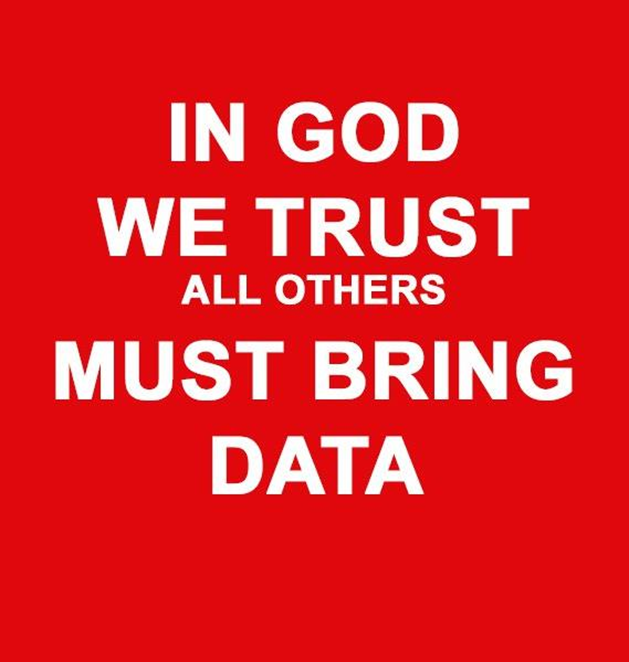 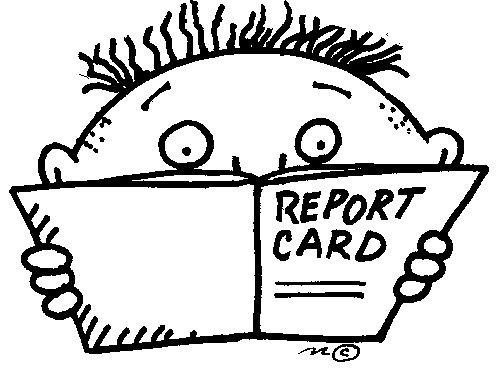 W. Edwards Deming
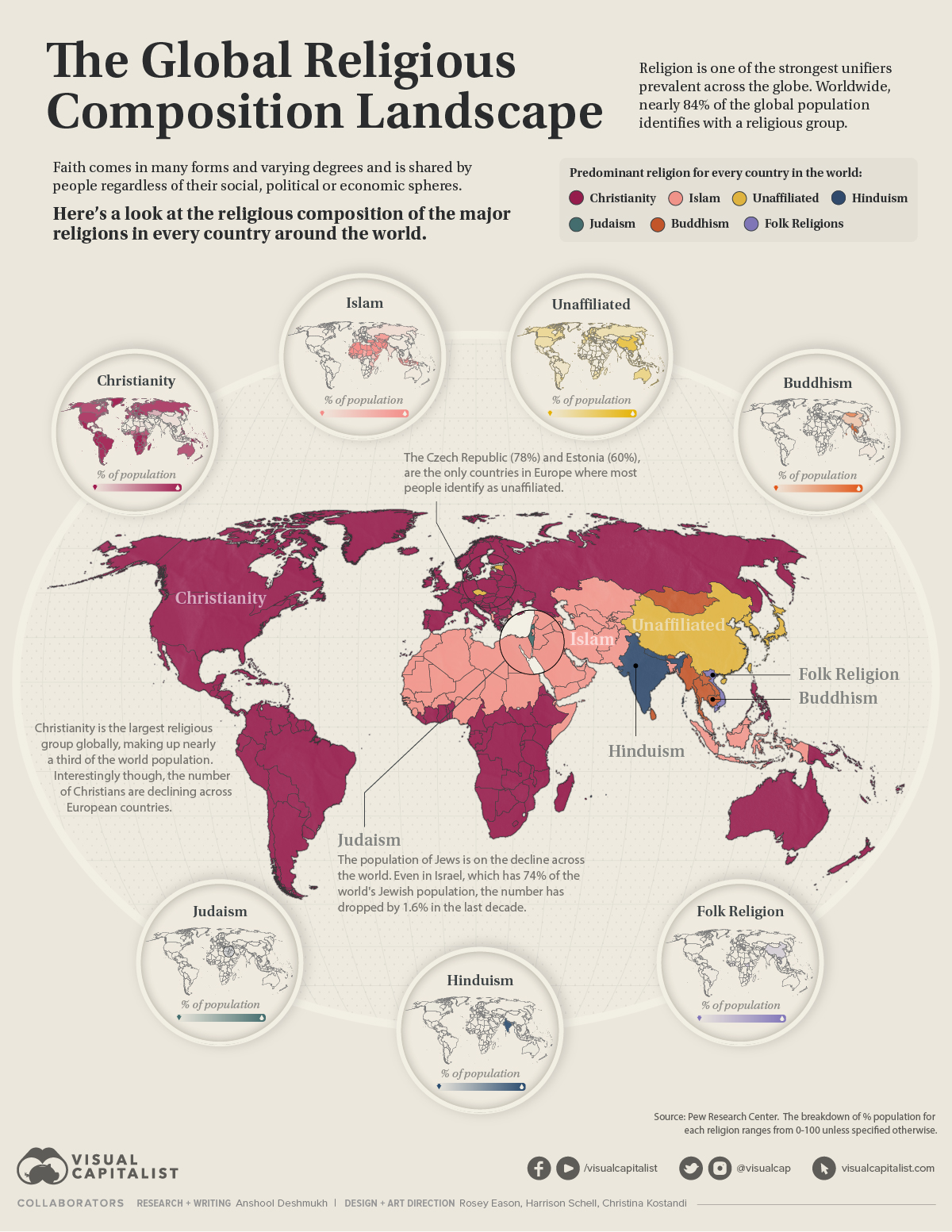 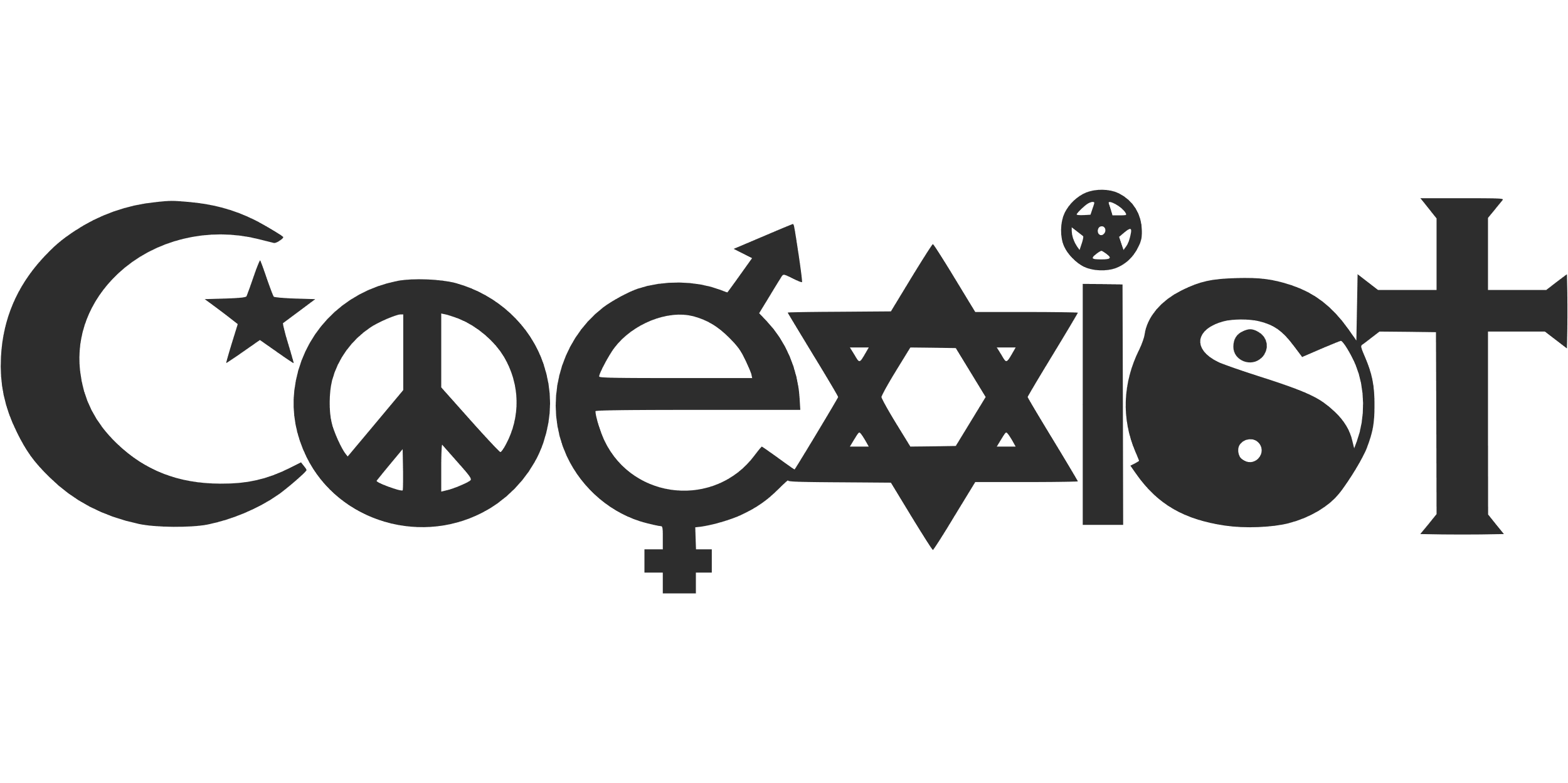 (Deshmukh, 2022)
~ Muslims will grow from 23.2% of global population 	to grow to 29.7% by 2025

~ Christians will remain flat at 31.4% of global population
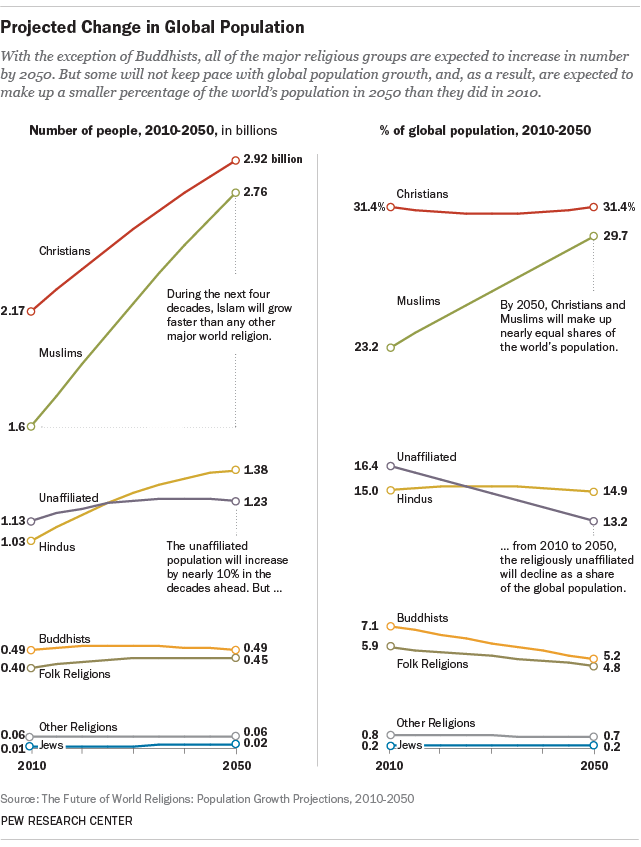 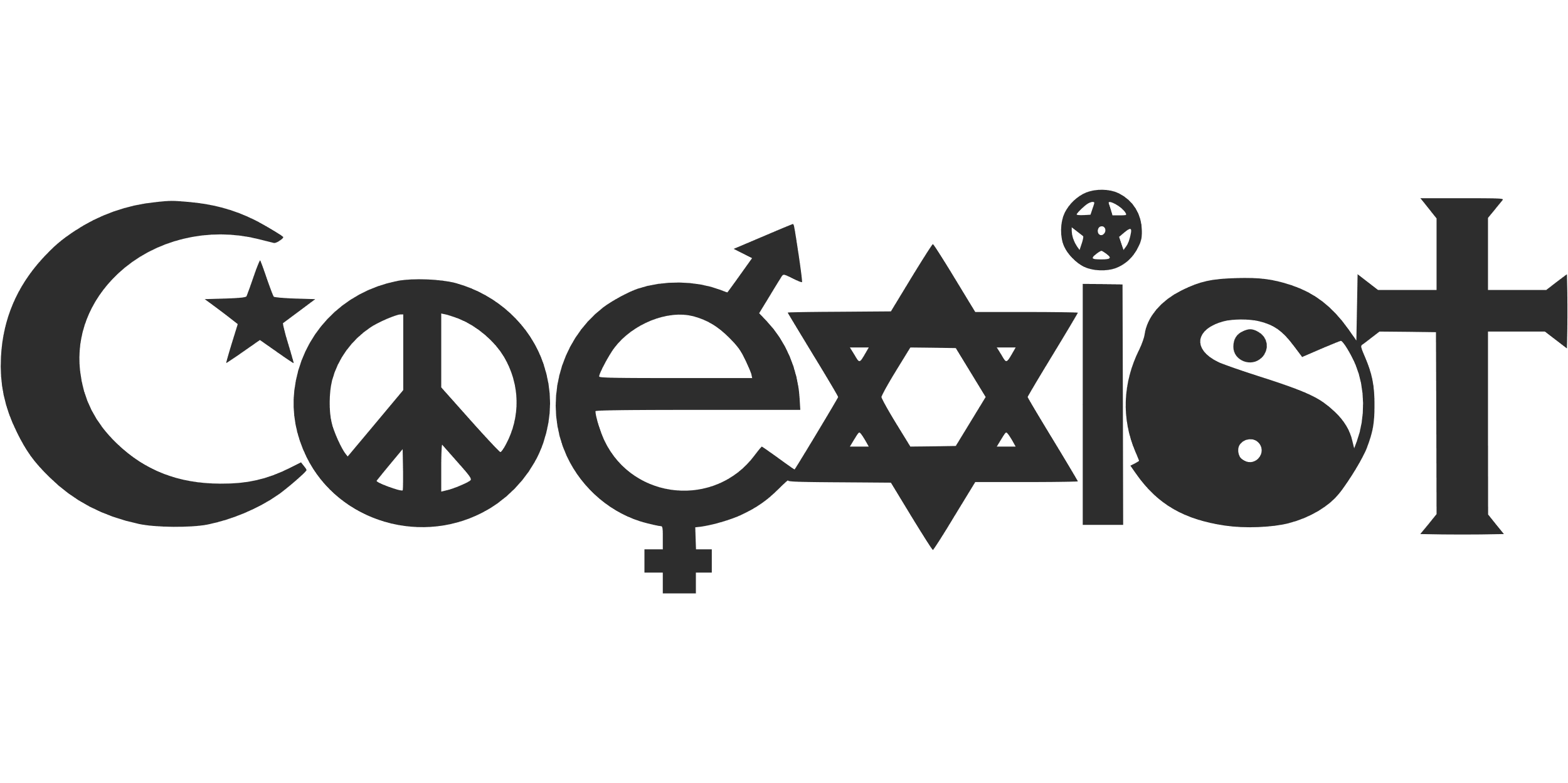 (Pew Research Center, 2015a, 2015b).
U.S. “NONES” Become The  Majority by 2070
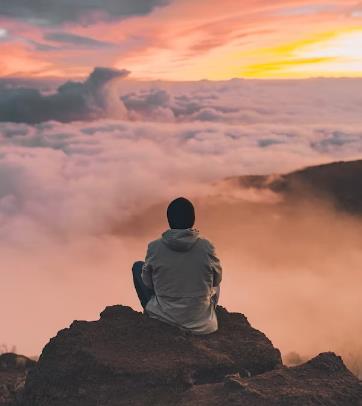 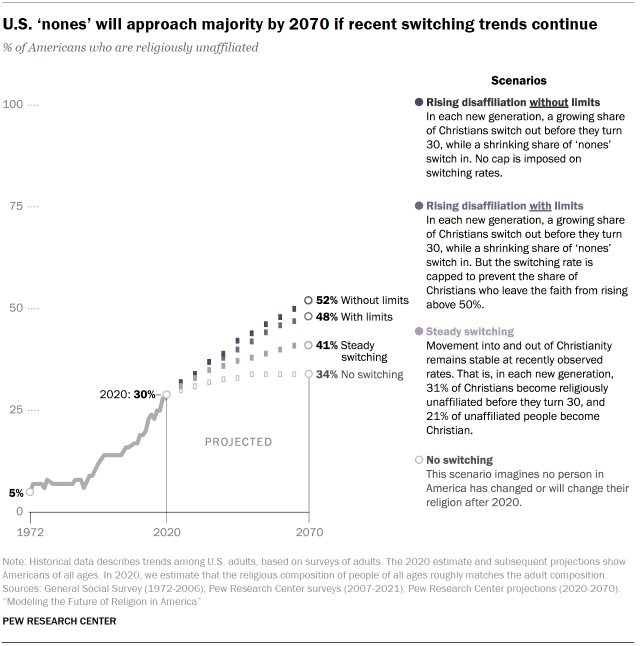 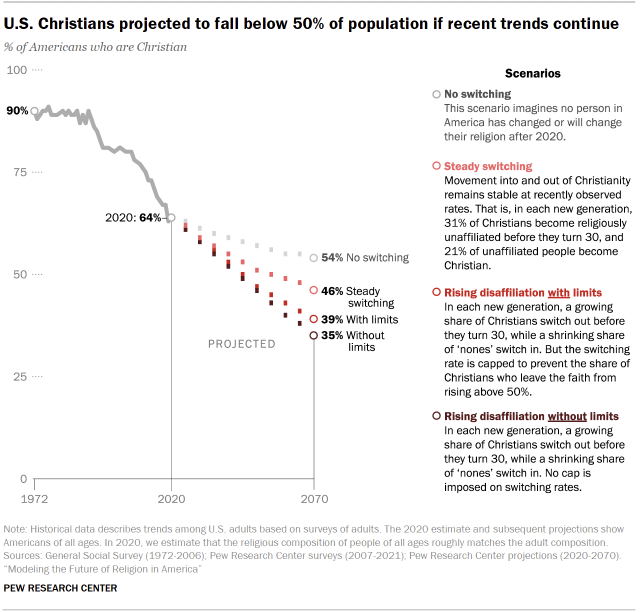 (Pew Research Center, 2022)
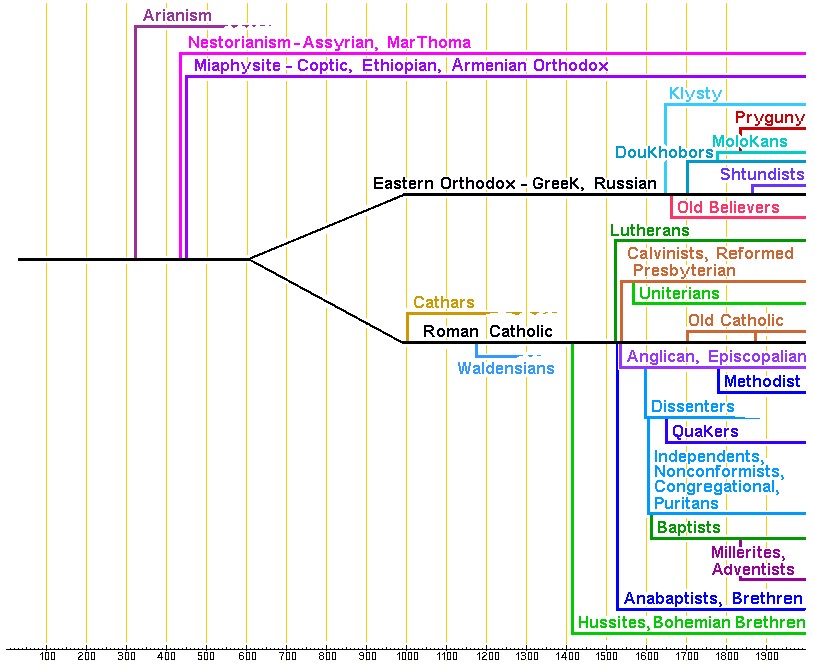 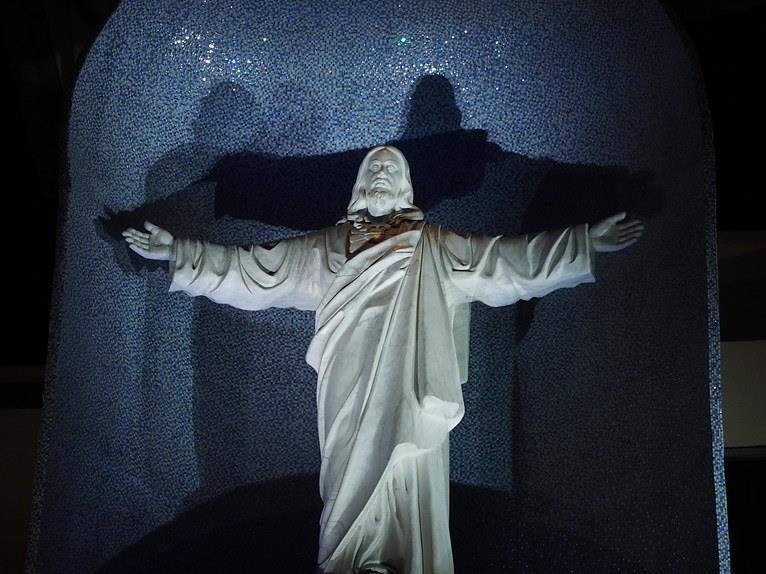 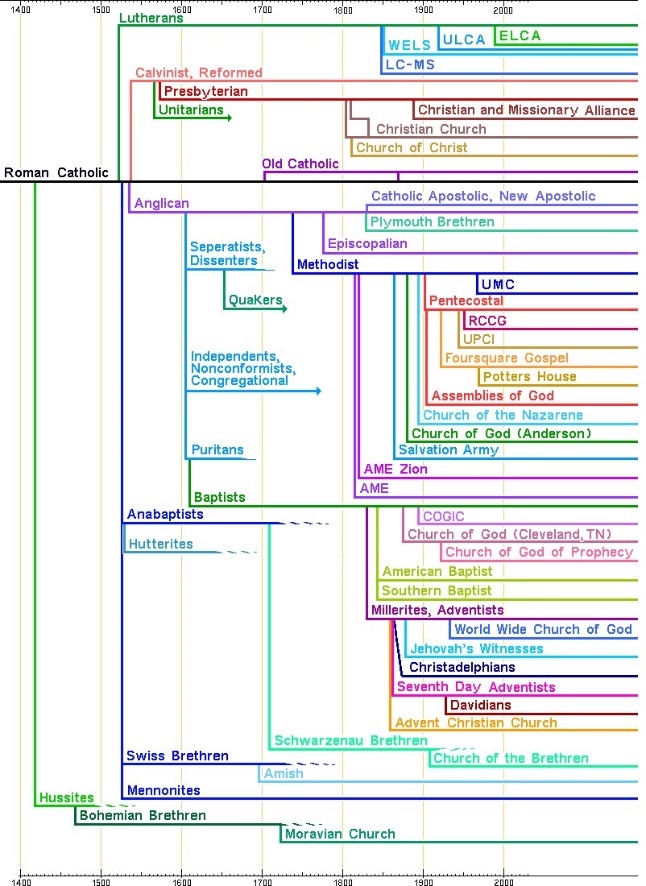 There are  over   200 U.S. Christian denominations
(and growing)
(Coffey, 2022; Dyvik, 2024; Noll, 2002; Rollison, 2023)
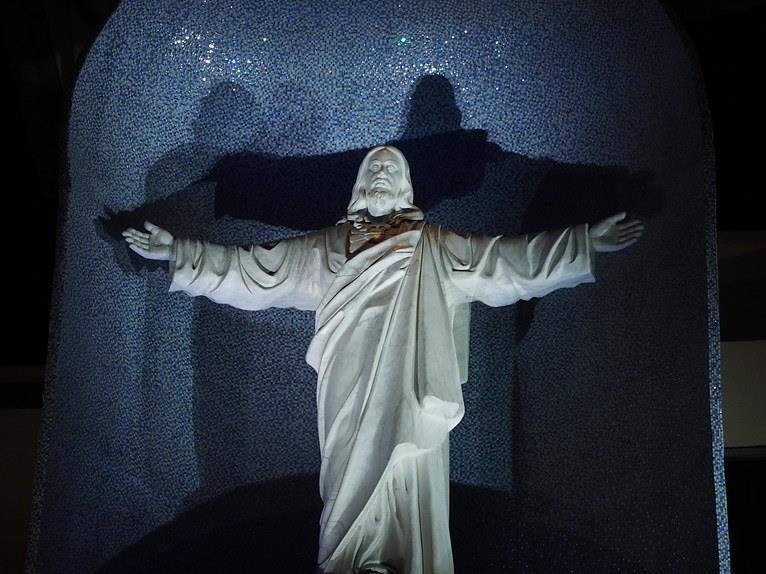 Selected  Current  U.S. Christian Subdivisions
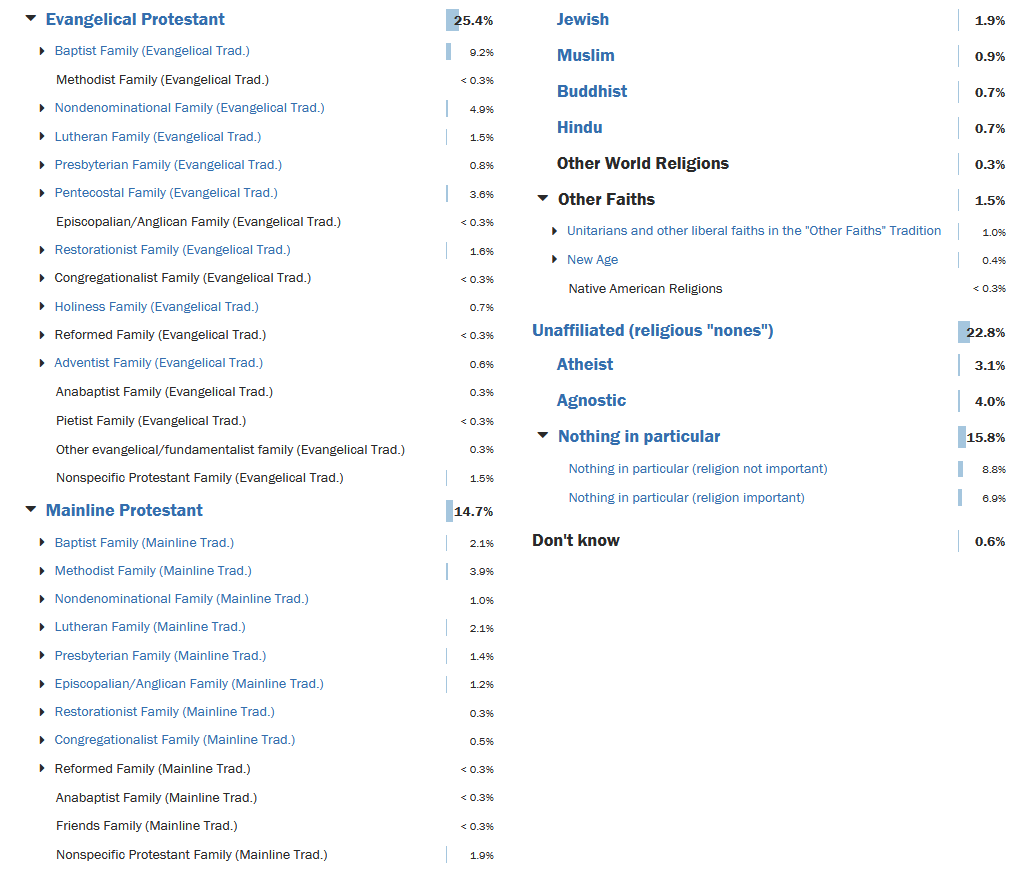 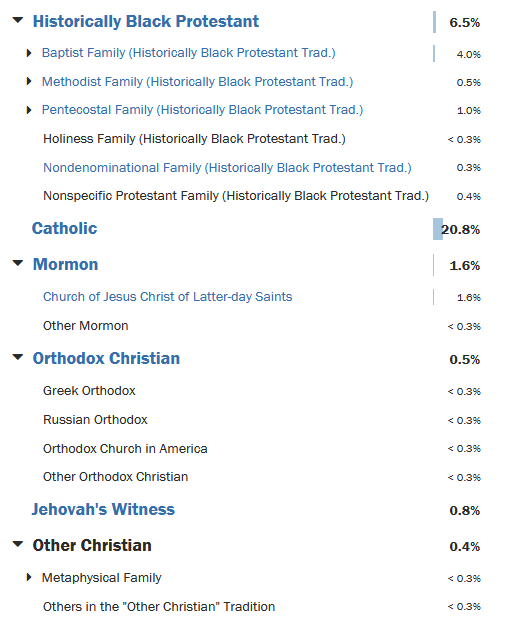 (Pew Research Center, 2015a, 2015b, 2022),
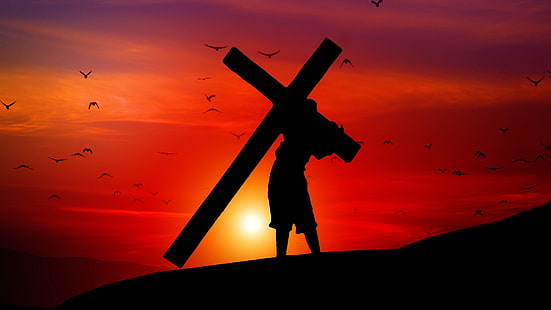 Does  this  look  like  
Oneness In Christ  to  you ?
33 A.D.  =  ONE holy catholic and apostolic 	church founded and led by Jesus 	Christ 


2024 A.D. = over 200 U.S. Denominations 	and over 45,000 Global Denominations 	founded and/or led by many different 	people
(Coffey, 2022; Dyvik, 2024; Noll, 2002.)
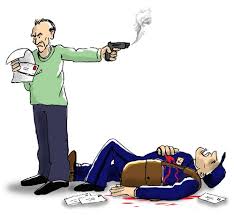 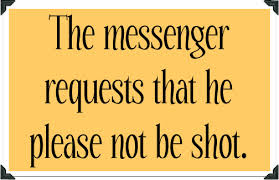 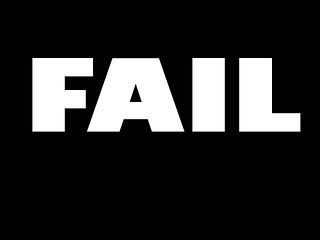 How Did We Get Divided?
~ The Root Cause = a failure of Christian 	leadership in maintaining OIC


~ Division results from “poor leadership of 	those seeking to maintain their power 	and authority”
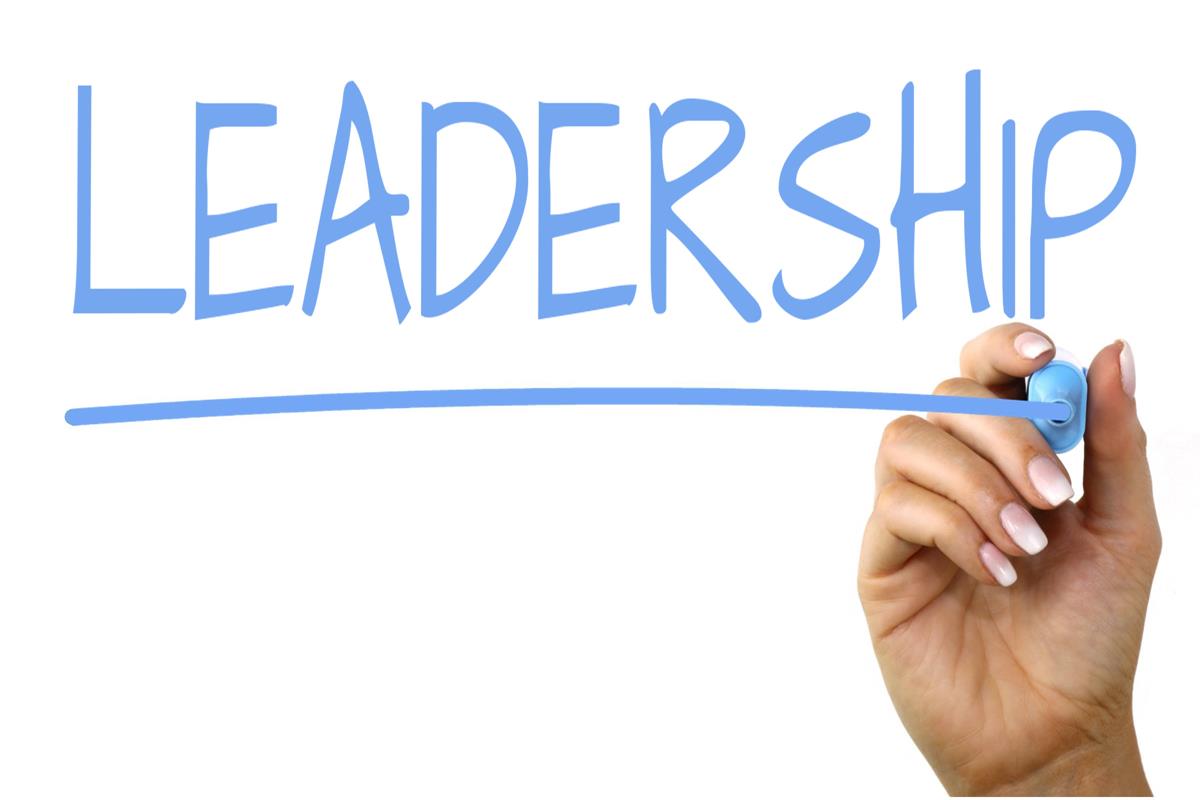 (Case & Maner, 2014; Greenleaf, 1977)
Today’s  Roadmap
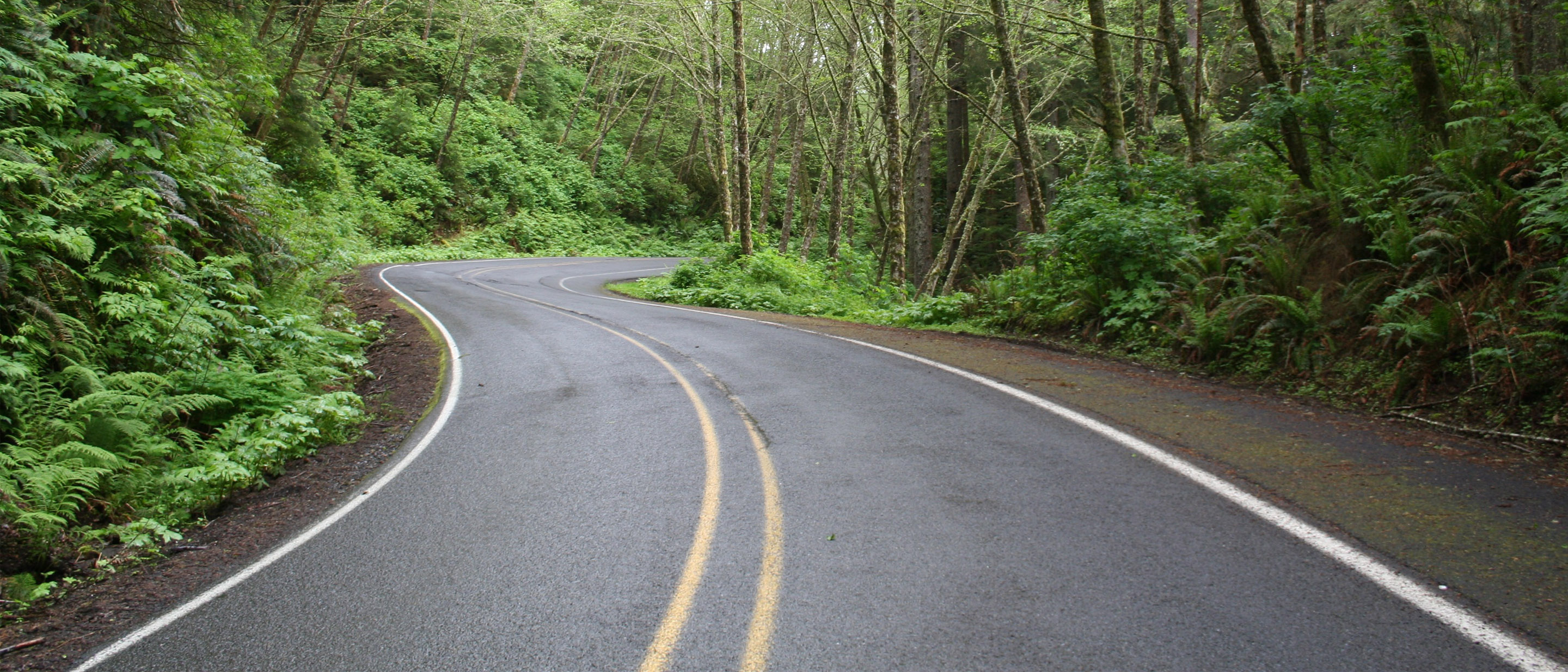 Why Is This Important

 Origins of Oneness In Christ (OIC)

3. The Current Facts

4.  One OIC Roadmap

5.  Your Calling
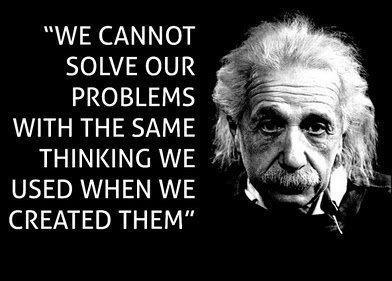 (The Journal of Transpersonal Psychology, 1969)
“ The  best  way  to  predict  the  future  is  to  create  it.”
Peter Drucker & Dennis Gabor
(Cohen, 2009; Gabor, 1964)
OIC American Christian Church (ACC)Five  Step  Process
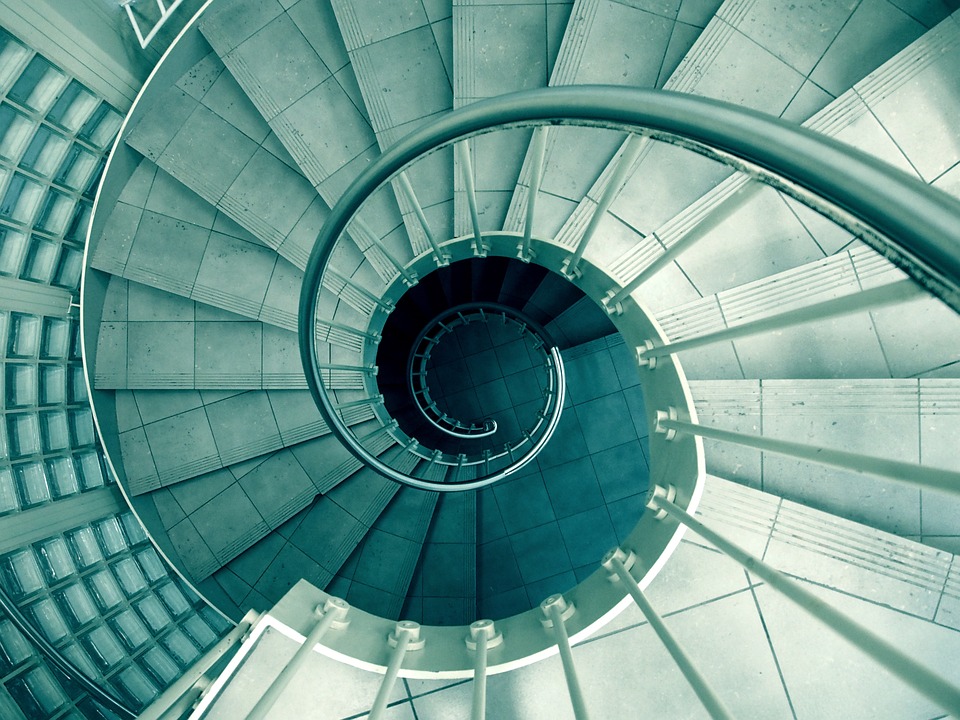 Find OICD Transformational Leaders
Determine OIC ACC WHY and Core Values
Reconcile Sacred Beliefs/Practices and mere Traditional Rituals
Determine ACC Vision, Strategic Goals, and Timelines
Implement
OIC American Christian Church (ACC)Five  Step  Process
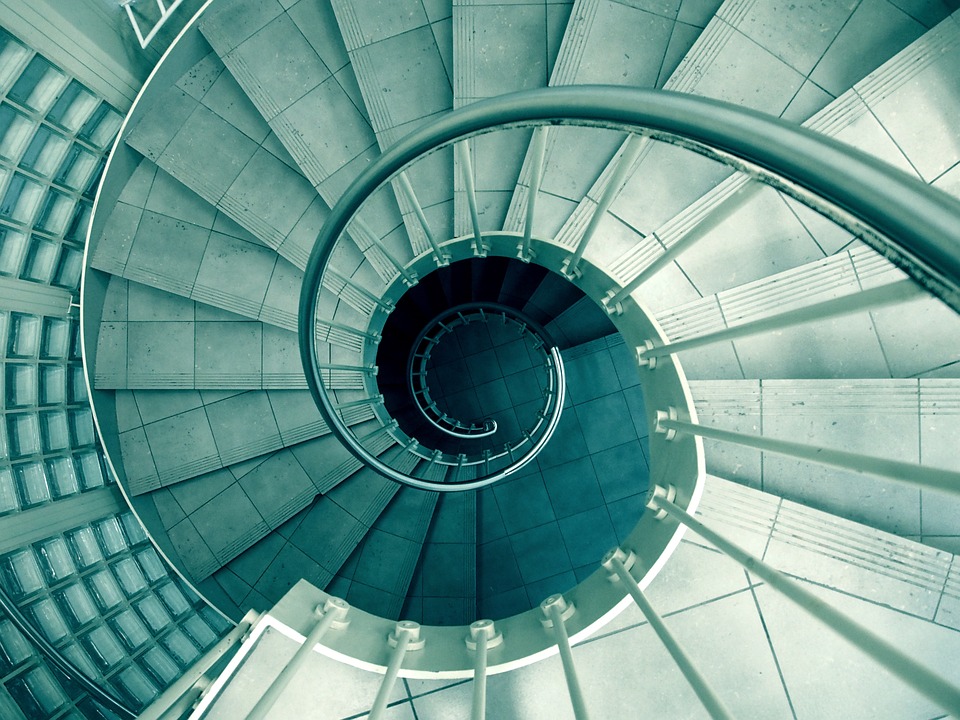 Find OICD Transformational Leaders
~ Identify U.S. Christian Denominational leaders (OICD 	Leaders) committed to OIC who gather like the 	past “Ecumenical Councils” to address differences

~ OICD Leaders determine a target OIC ACC Unity Date
American Christian Church (ACC)
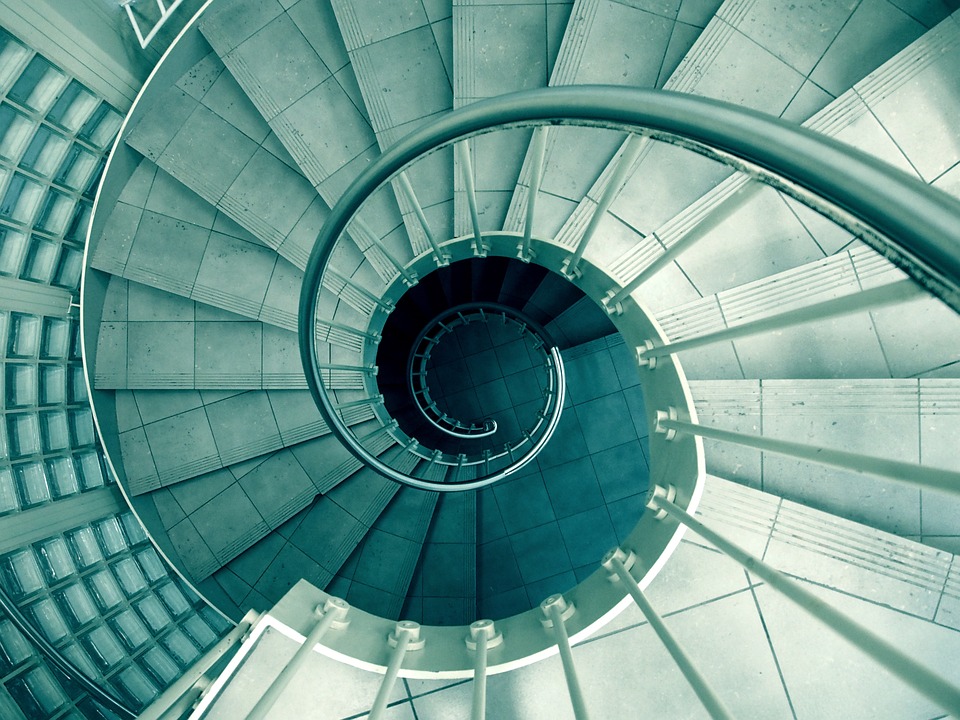 Determine OIC ACC WHY and Core Values
~ Within one year, the OICD Leaders reach consensus on an 	ACC WHY Statement and Core Values

~ OICD Transformational Leaders reconcile cultural 	collaboration (clan culture) and encourage creative 	alternatives (adhocracy culture)
(Cameron & Quinn, 2011; Kouzes & Posner, 2017; Sinek, 2011)
American Christian Church (ACC)
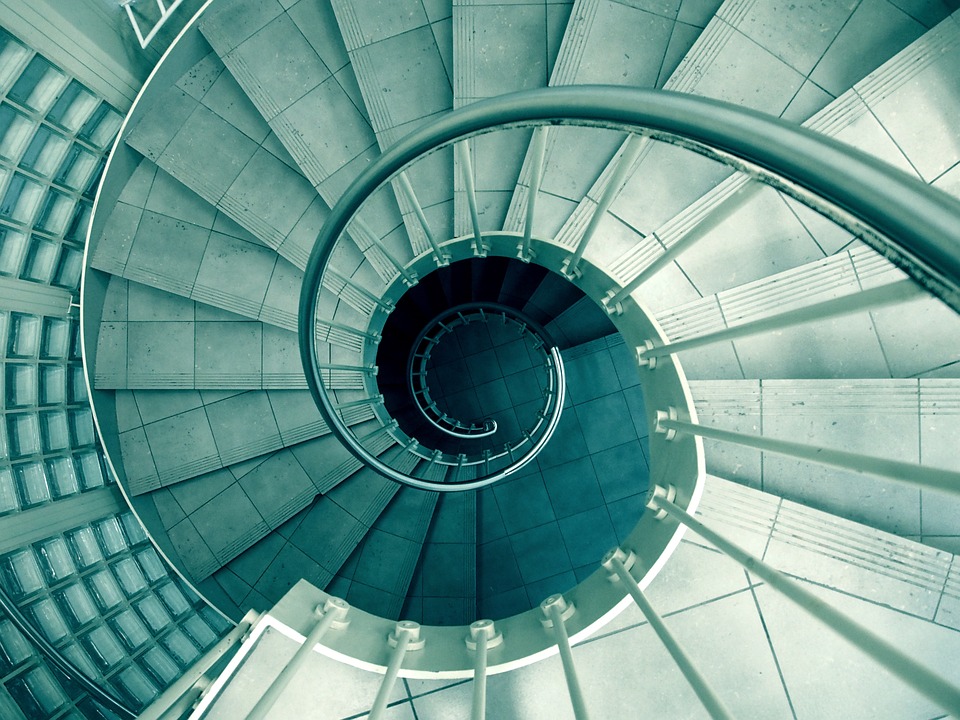 Differentiate Sacred Beliefs/Practices from Mere Traditional Rituals
~ OICD Leaders harmonize Denominational sacred 	practices/beliefs by consensus with the Holy Spirit’s 	assistance 


~ OICD operational change agents leaders harmonize 	operational practices/rituals by consensus
American Christian Church (ACC)
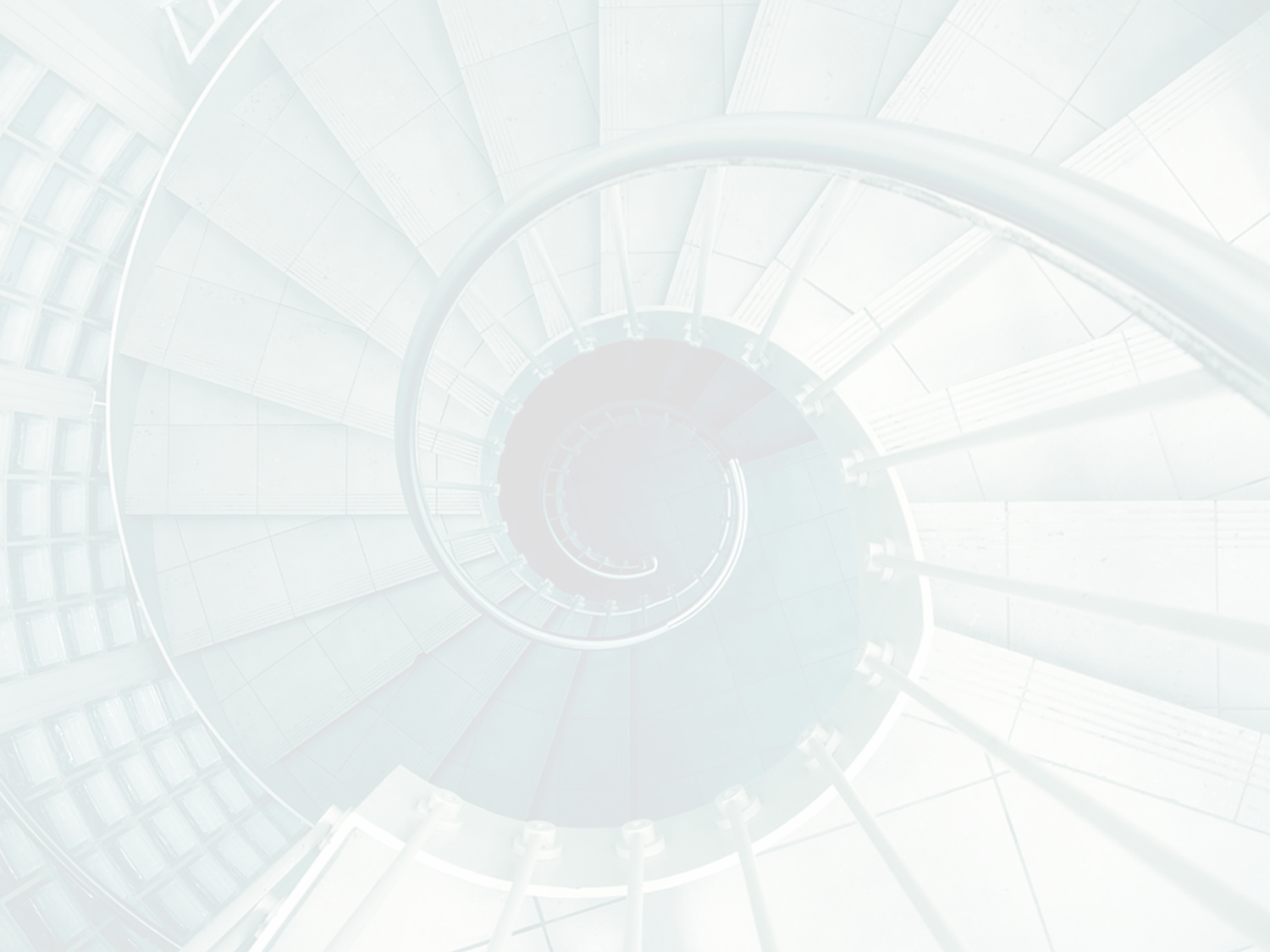 Determine ACC Vision, Strategic Goals, and Timelines
~ Trained Christian facilitators lead a Strategic Planning 	process with a diverse cross-Denominational team

~ Consensus ACC Vision, Strategic S.M.A.R.T. Goals and 	“low hanging fruit” tactical actions are determined 	with step-by-step action plans
American Christian Church (ACC)
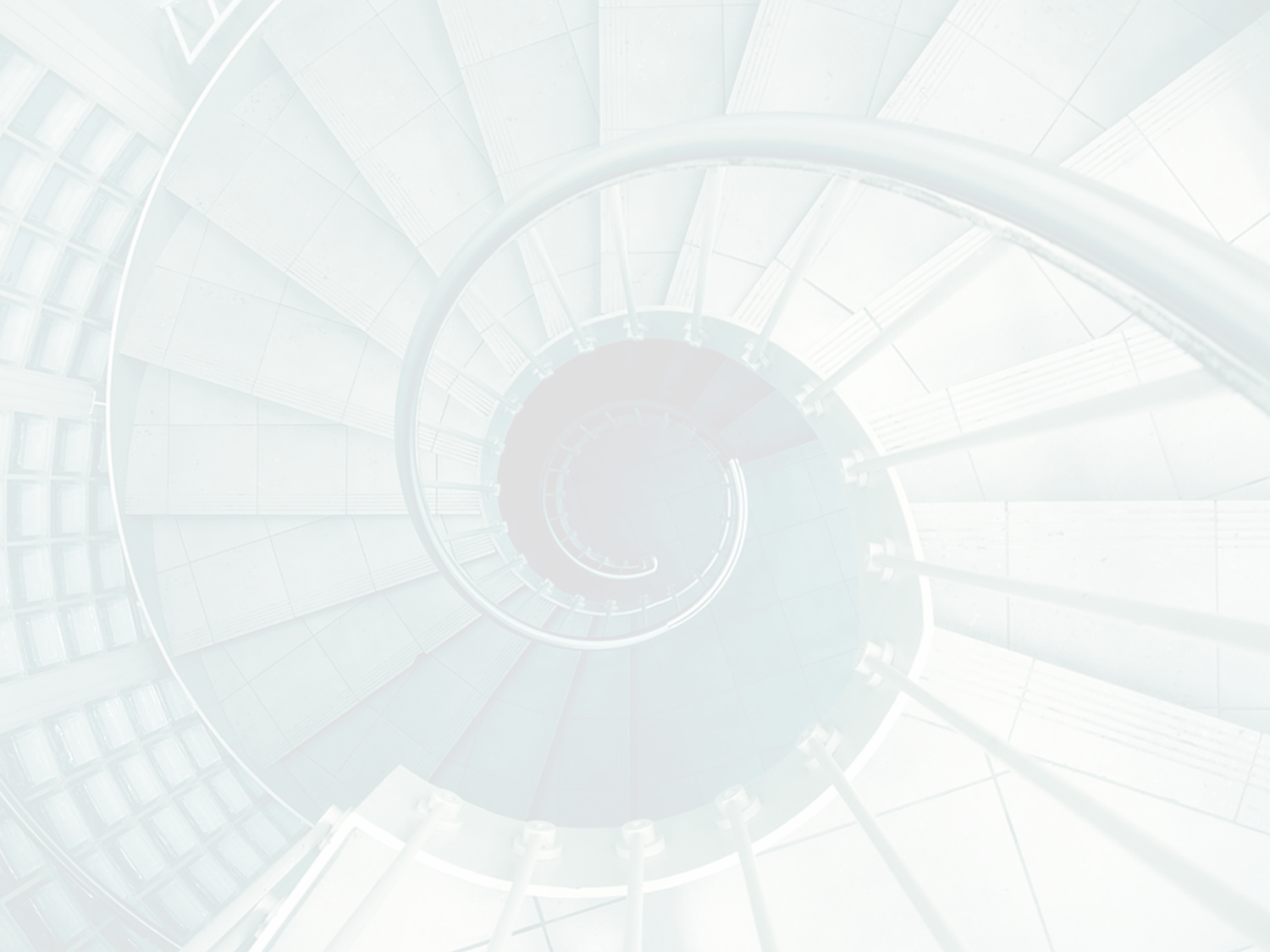 Leave It to the Experts to Implement
~ The Holy Spirit

~ Trained denominationally-diverse professionals 	(ACC Implementation Team) implement the ACC 	Strategic Plan toward the OIC unity date
Today’s  Roadmap
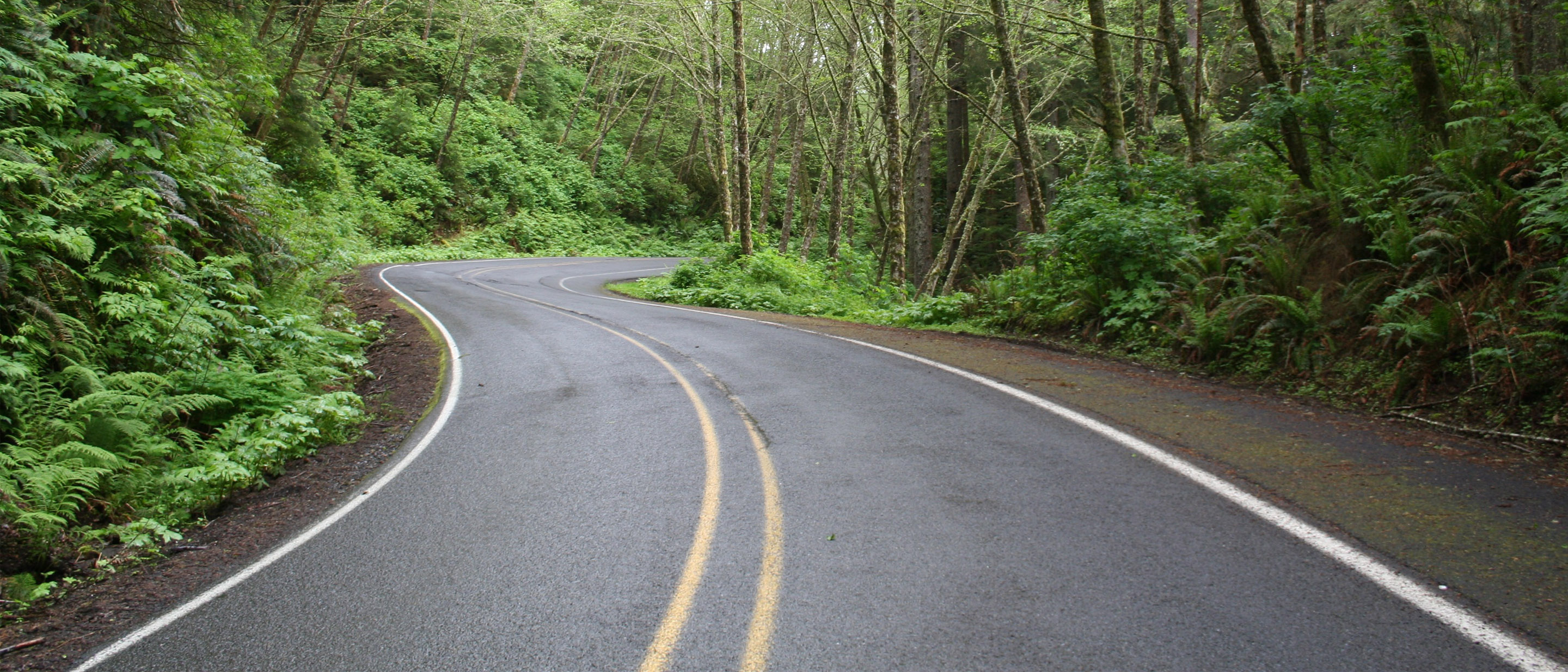 Why Is This Important

 Origins of Oneness In Christ (OIC)

3. The Current Facts

4.  One OIC Roadmap

5.  Your Calling
This  is  your  last  chance.
You  take  the  blue  pill -  the  story  ends,  you  wake  up  in  your  bed  and  believe  whatever  you  want  to  believe.
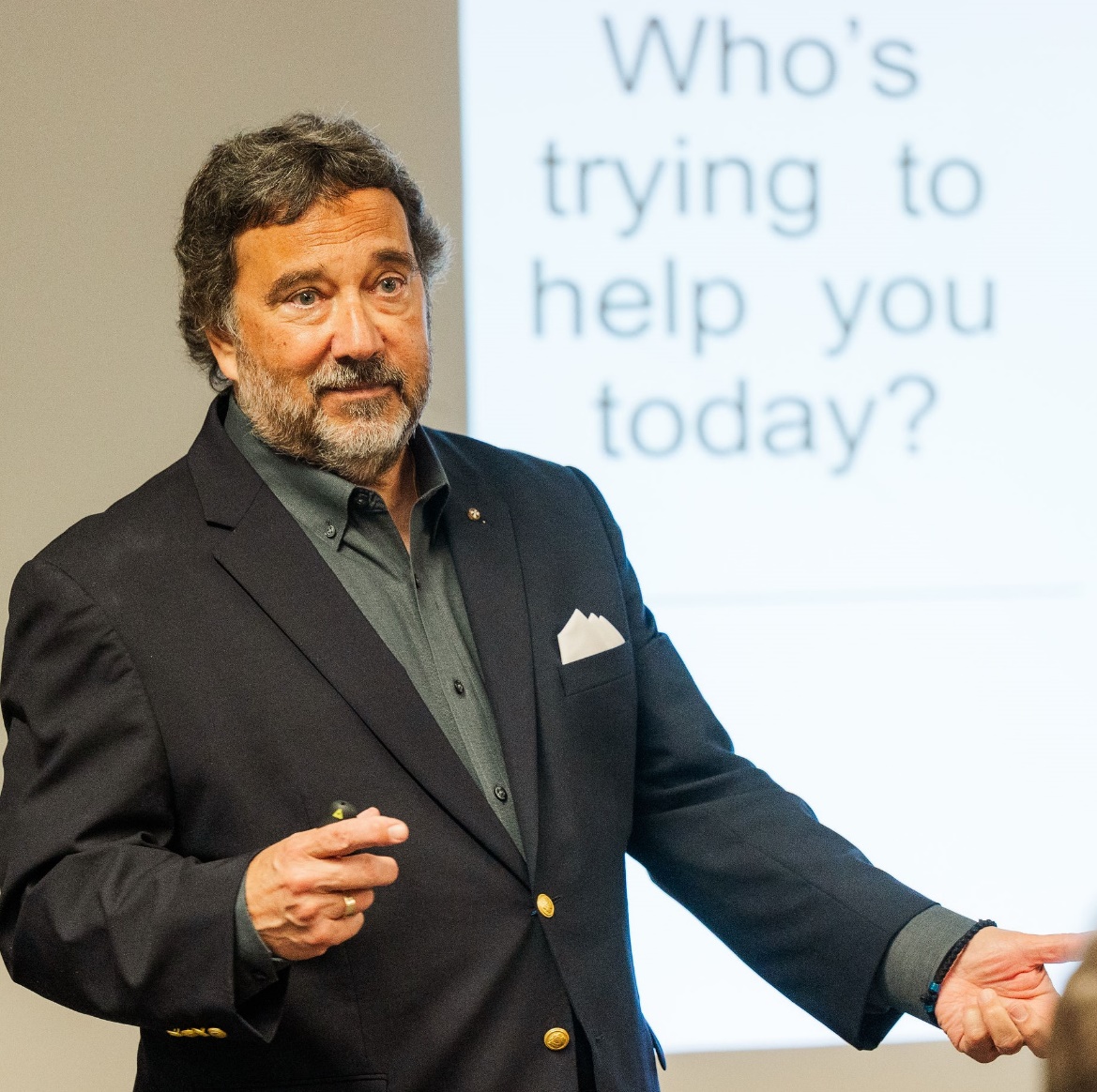 You  take  the red  pills -  and  join me working for OIC and we see how far we can go together.
(Wachowski & Wachowski, 1999)
Balfour Declaration          Kennedy Moon Shot     November 2, 1917                         September 12, 1962
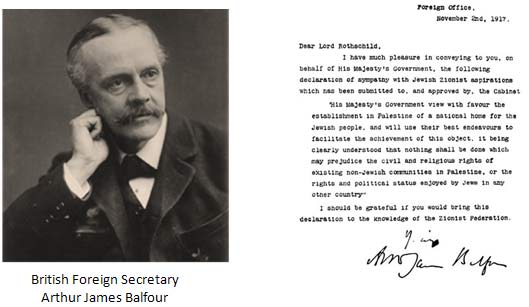 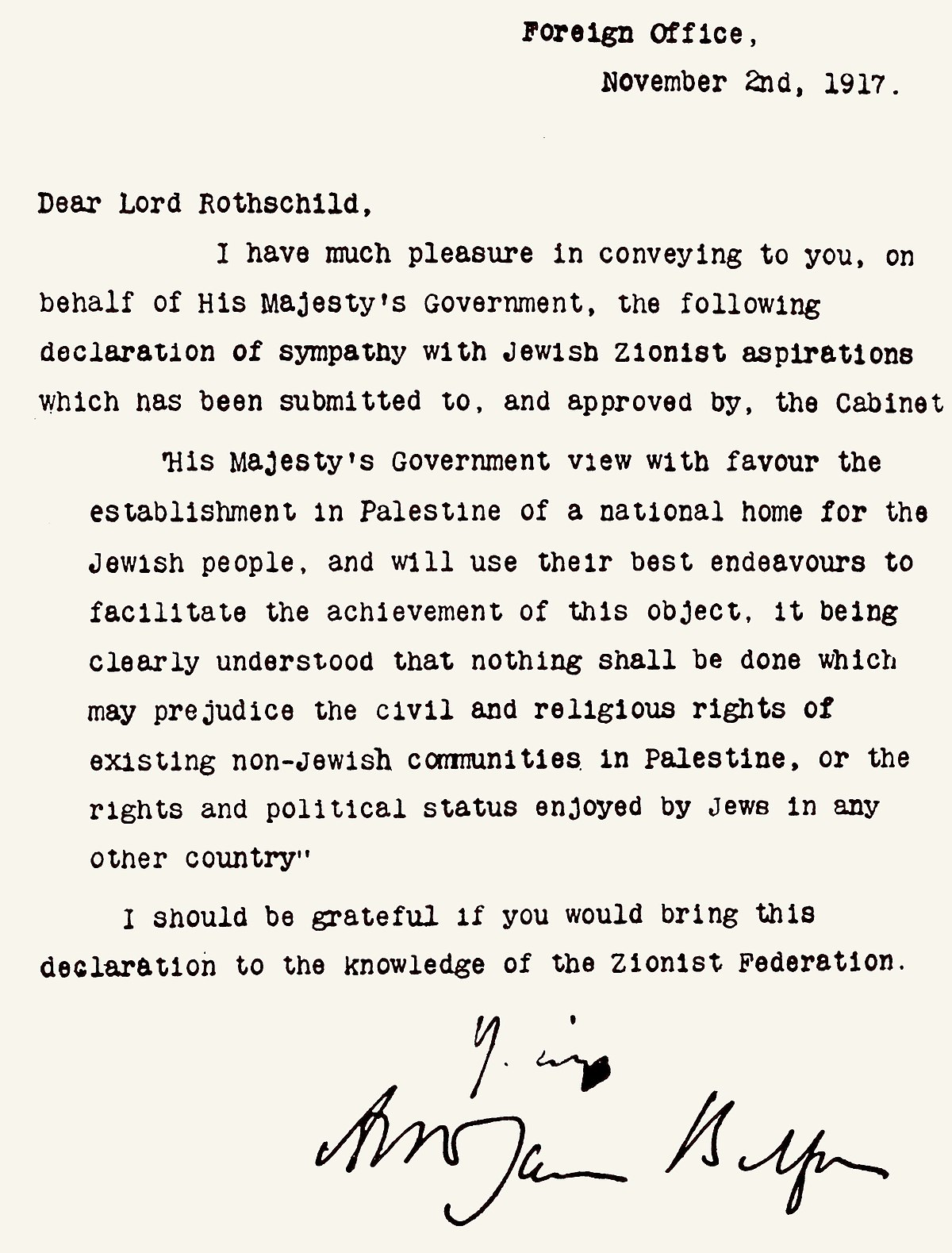 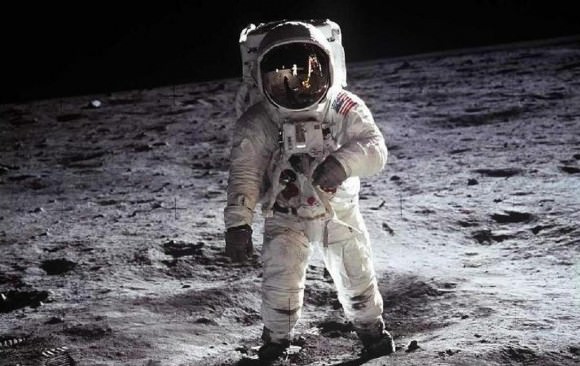 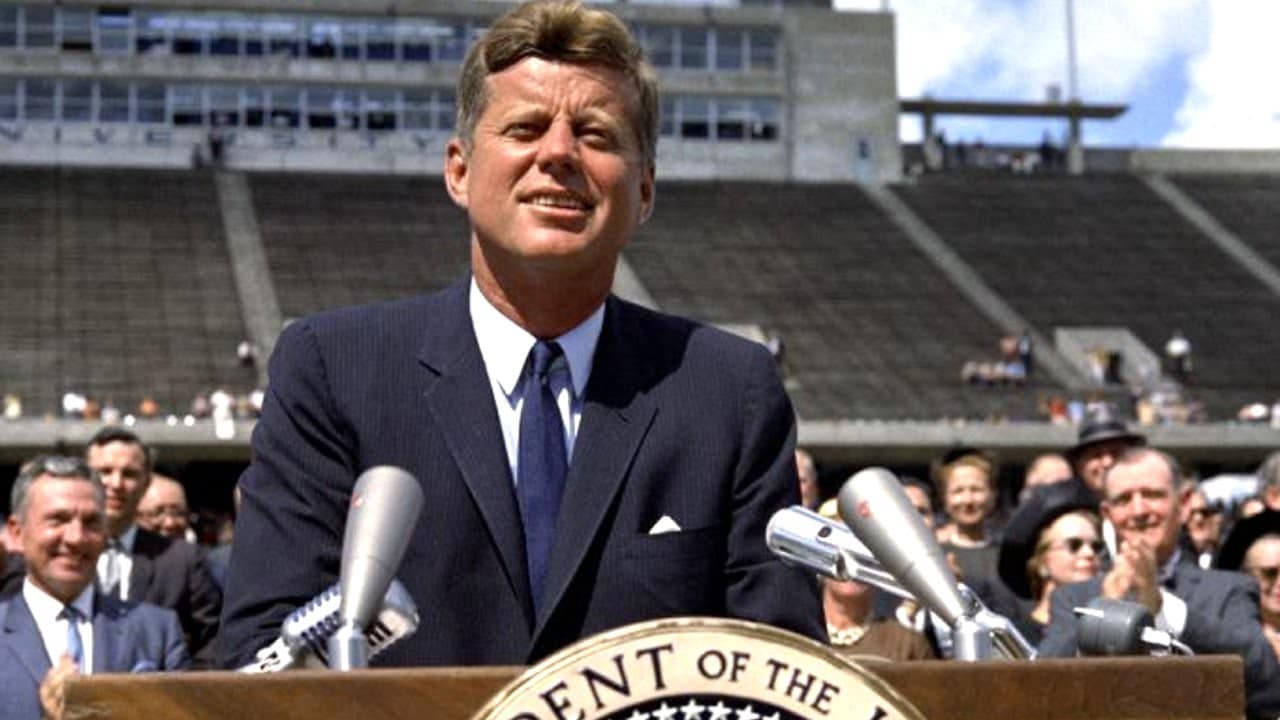 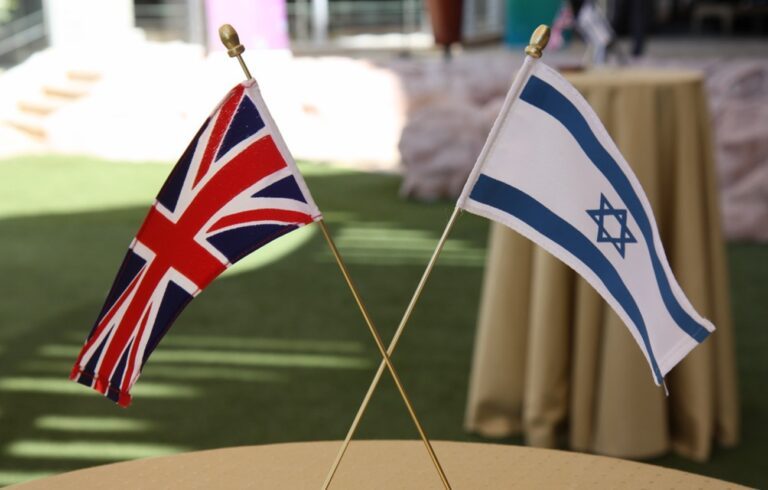 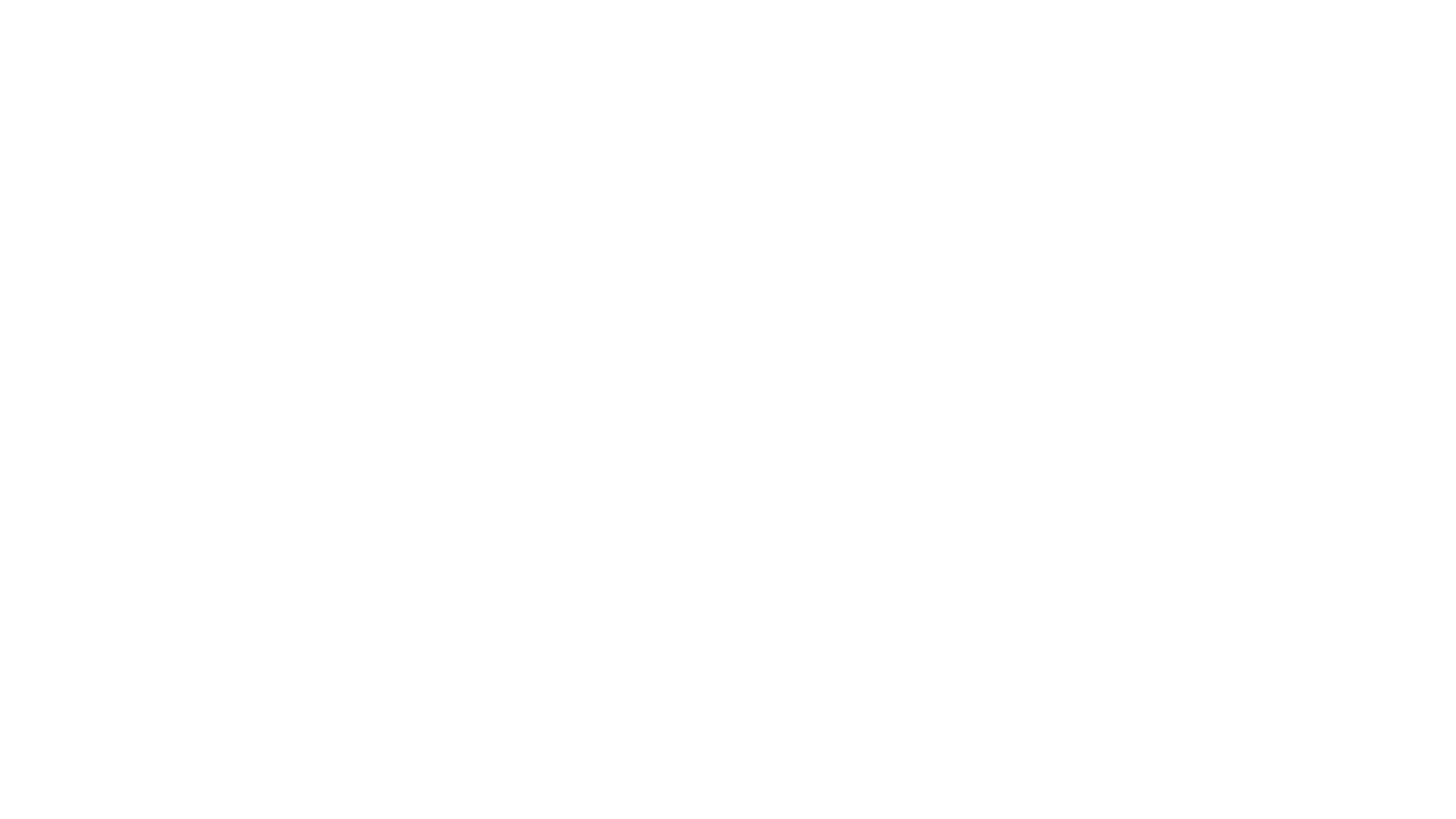 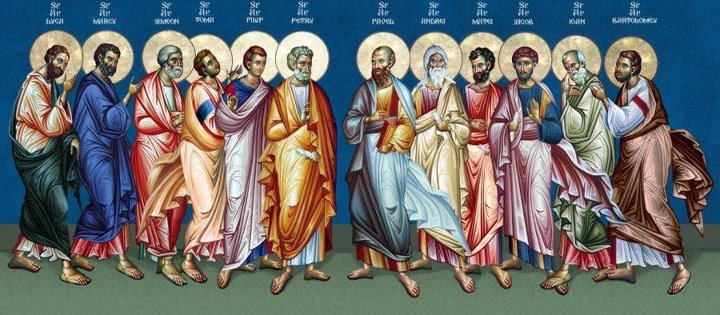 God  qualifies  the  called.”
“God  doesn’t  call  the  qualified;
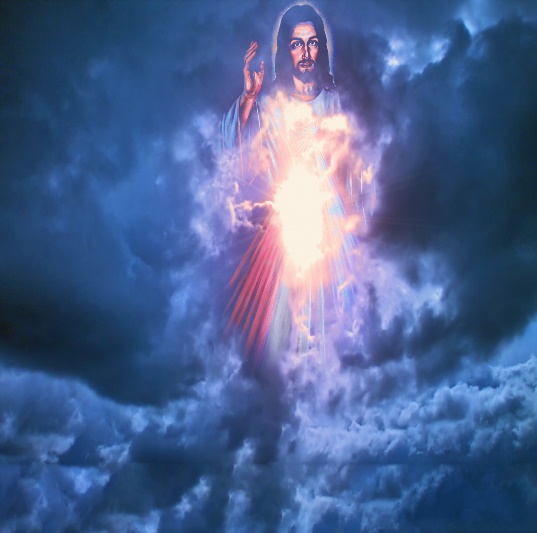 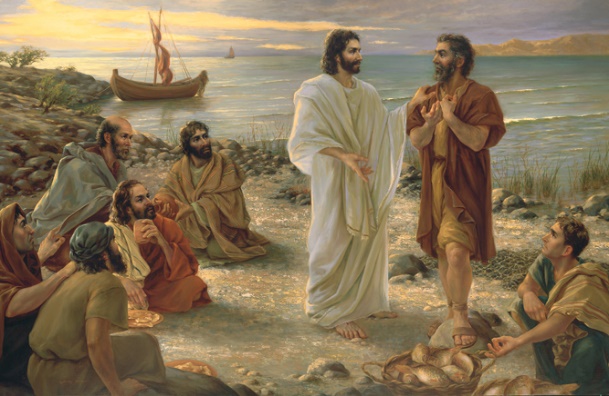 (Batterson, 2016, p. 78)
“The domain of the Leader is the
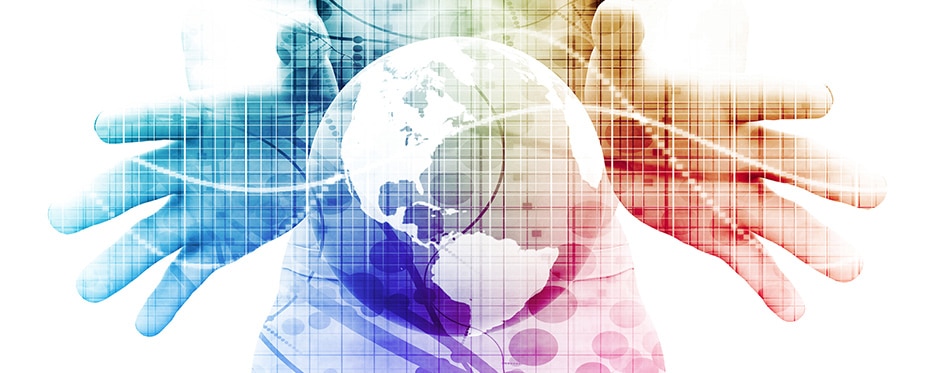 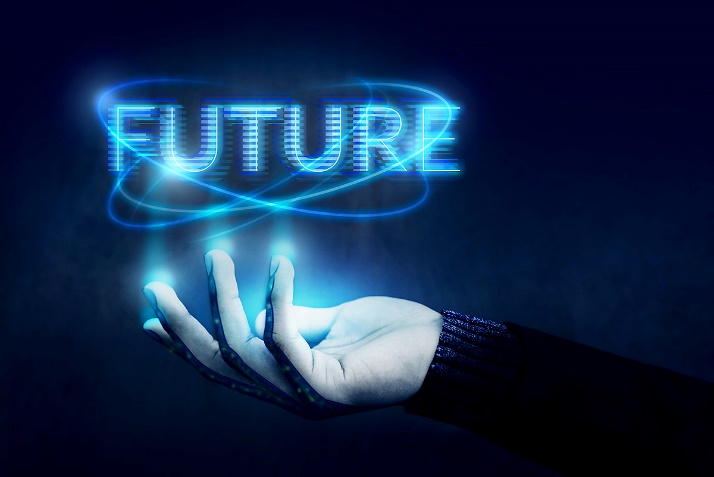 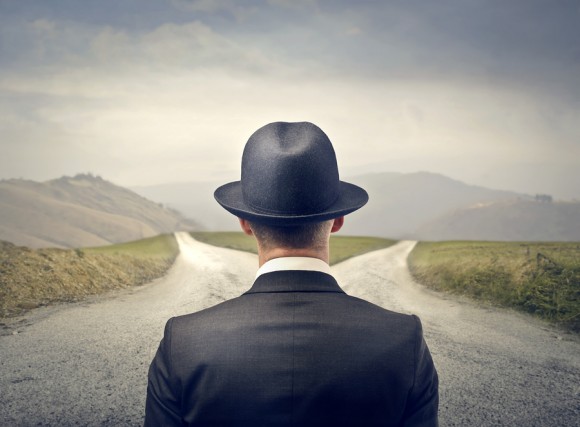 The work of the leader is change.”
(Kouzes and Posner, 2017)
What will you do to be a Oneness In Christ Disciple and a Human  Light  Bulb  “Light  of  the  World?”
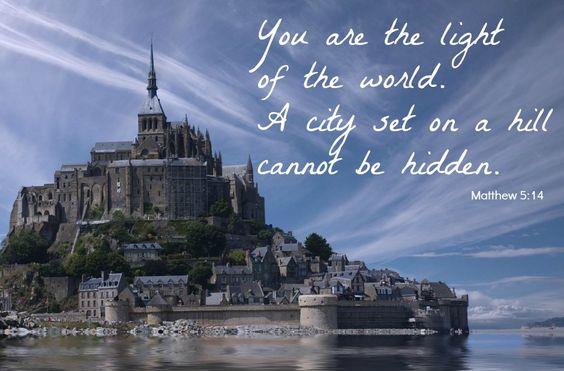 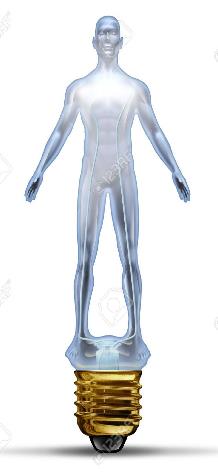 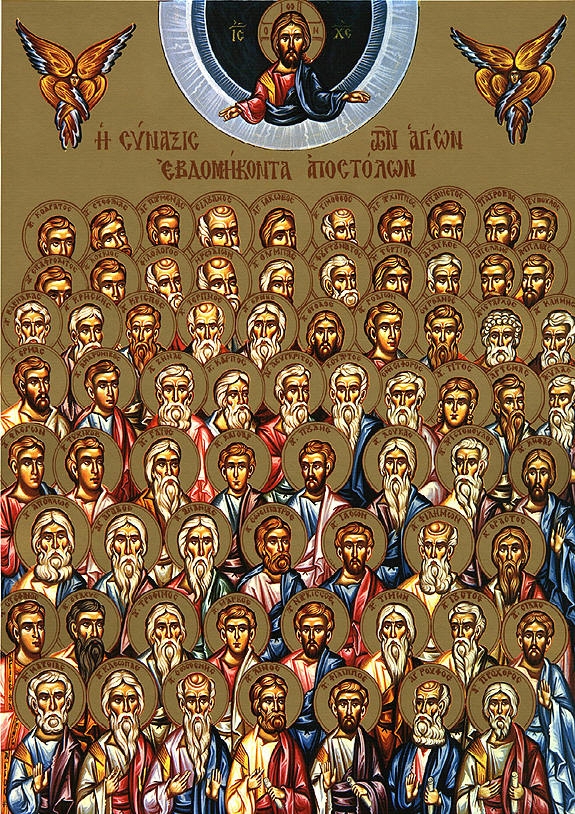 You’ve been called like the 70 Oneness In Christ Disciples to
(Luke 10:1)

One, holy, catholic, and apostolic
Christian 
Church in America
Bill  Marianes
Bill@stewardshipcalling.com
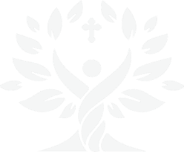 For more OIC information: https://stewardshipcalling.com/oneness-in-christ-american-christian-church/
Stewardship Calling
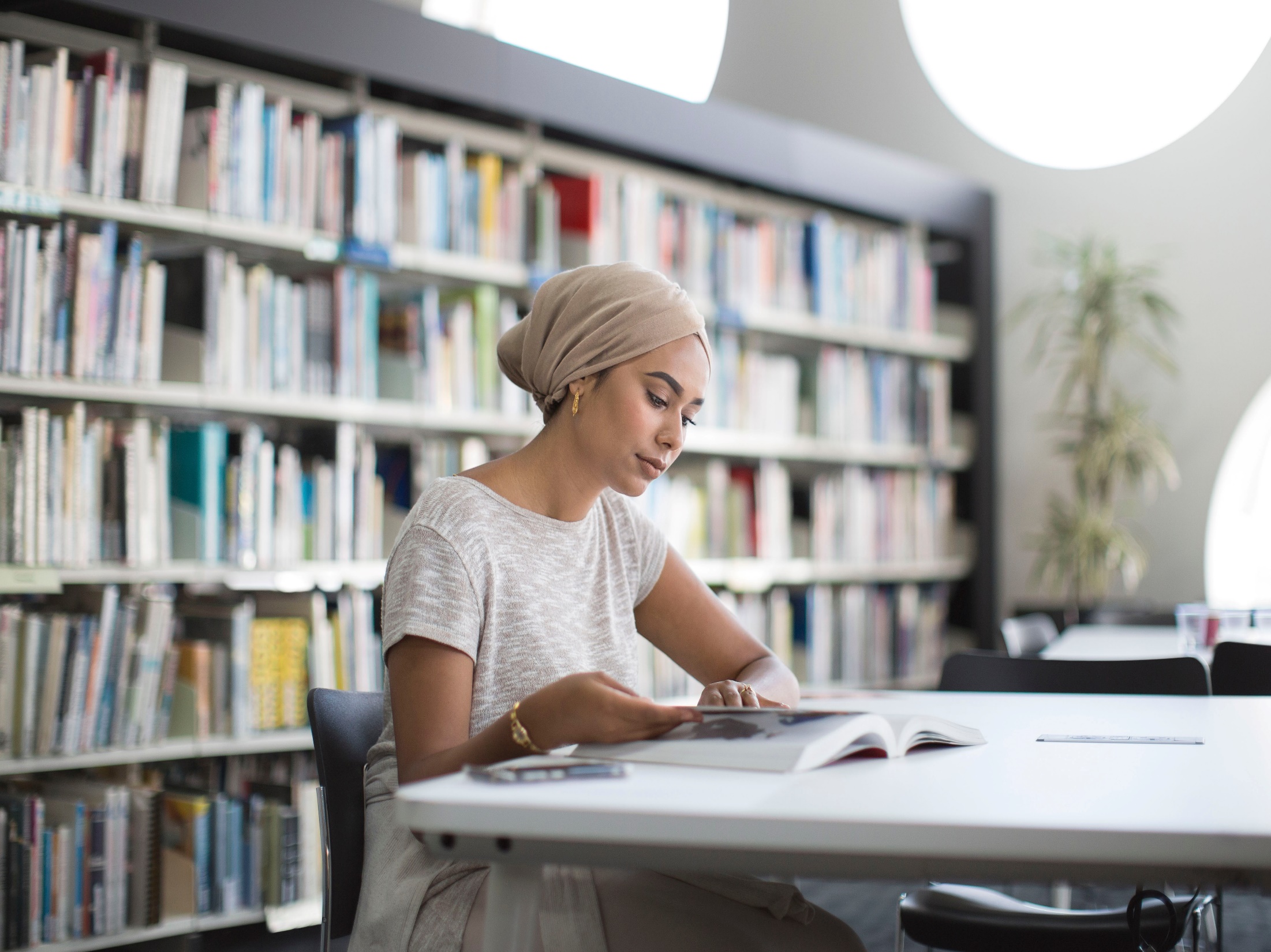 References
Batterson, M. (2016). The circle maker: Praying circles around your biggest dreams and greatest fears. Zondervan.

Case, C. R., & Maner, J. K. (2014). Divide and conquer: When and why leaders undermine the ‎cohesive fabric of their group. Journal of Personality And Social Psychology, 107(6), 1033.‎

Coffey, D. (2022, July 29). Why does Christianity have so many denominations? Live Science. ‎Retrieved July 24, 2024, from https://www.livescience.com/christianity-denominations.html

Cohen, W. A. (2009). Drucker on leadership: New lessons from the father of modern management. John Wiley & Sons.

Deshmukh, A. (2022, February 11). Mapped: The world’s major religions.  Visual Capitalist. Retrieved September 22, 2024, from https://www.visualcapitalist.com/mapped-major-religions-of-the-world/ 

Dyvik, E. H. (2024, July 4). Share of global population affiliated with major religious groups ‎‎2022. Statista. Retrieved July 9, 2024, from https://www.statista.com/ ‎statistics/374704/share-of-global-population-by-religion/‎

Ellwanger, A., & Gehrke, P. J. (2020). Metanoia: Rhetoric, authenticity, and the transformation of the self. Penn State University Press.

Gabor, D. (1964) Inventing the future. Penguin.
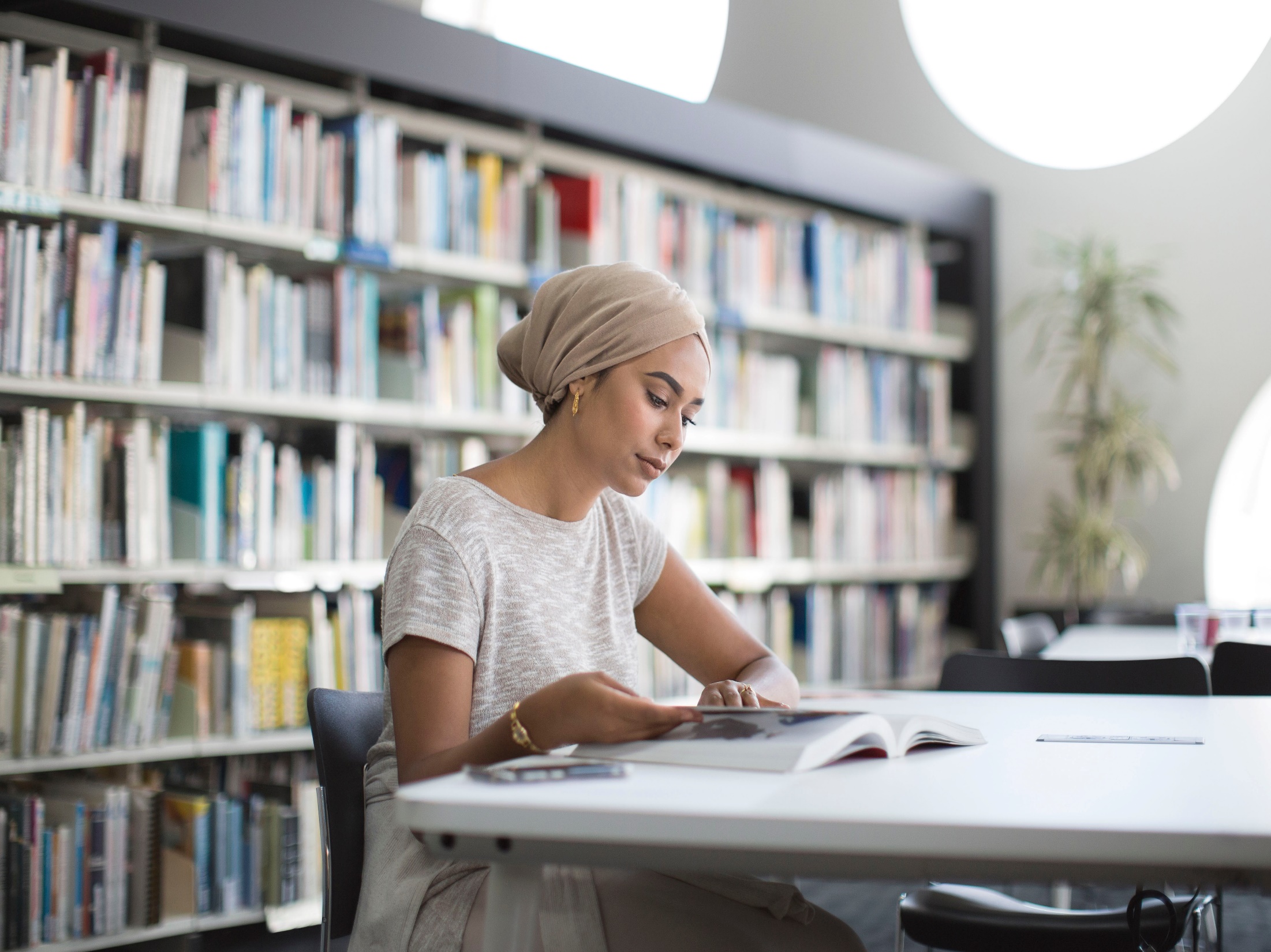 References
Greenleaf, R. K. (1977). Servant leadership: A journey into the nature of legitimate ‎power & greatness. Paulist Press.‎

Kouzes, J. M., & Posner, B. Z. (2010). The truth about leadership: The no-fads, heart-of-the-matter facts you need to know. Josey-Bass.

Kouzes, J. M. & Posner, B. Z. (2017). The leadership challenge: How to make extraordinary things happen in organizations. Josey-Bass.

New International Version. (2011). Biblica.

Noll, M. A. (2002). World Christian encyclopedia: A comparative survey of churches and religions in the modern world. The world by countries: Religionists, churches, ministries (Vol. 1). The world by segments: Religions, peoples, languages, cities, topics (Vol. 2). (2d ‎ed.). D. B. Barrett, G. T. Kurian, & T. M. Johnson (Eds.). ‎Oxford University Press. Vol. 1: xii+ 876 pp. Vol. 71(2), 448-454.‎

The Journal of Transpersonal Psychology. (1969). Volumes 1-4, p.124. Transpersonal Institute.  American Transpersonal Association.

Pew Research Center. (2015a, April 2). The future of world populations: Growth projections 2010-2050 – Why Muslims are rising fastest and the unaffiliated are shrinking as a share of the world’s population. Retrieved July 9, 2024, from https://www.pewresearch.org /religion/2015/04/02/religious-projections-2010-2050/
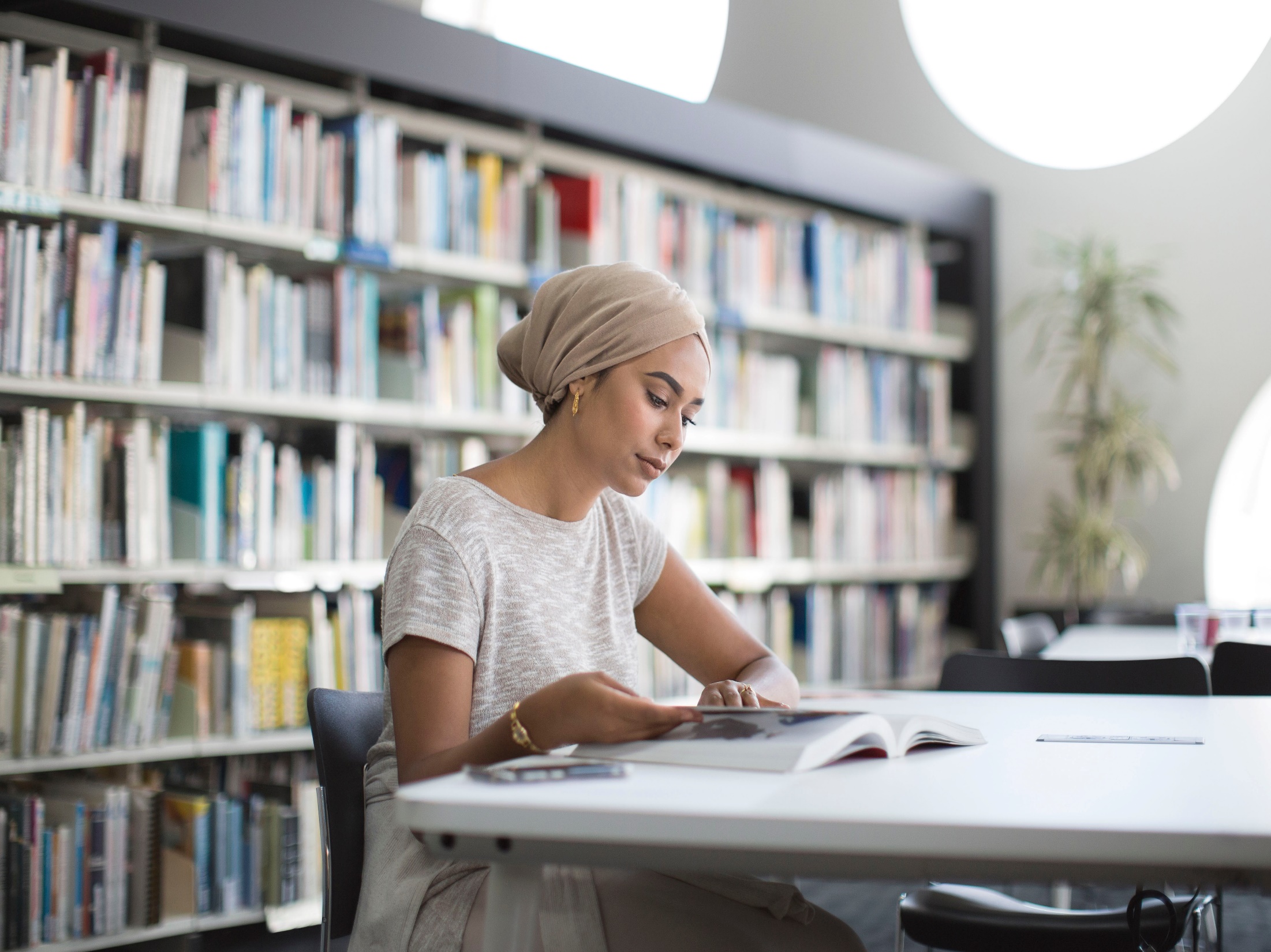 References
Pew Research Center. (2015b, May 12). Chapter 1: The changing religious composition of the ‎U.S. Retrieved July 24, 2024, from https://www.pewresearch.org/religion/ ‎‎2015/05/12/chapter-1-the-changing-religious-composition-of-the-u-s/‎

Pew Research Center. (2022, September 13). How U.S., religious composition has changed in ‎recent decades. Retrieved July 10, 2024, from https://www.pewresearch.org/religious-‎landscape-study/database/‎Wachowski, L. & Wachowski, L. (Dirs). (1999). The matrix. [Film]. Warner Bros.

Rollison, S. (2023, September 30). A brief history of denominations. Retrieved July 24, 2024, ‎from https://www.drshirley.org/hist/hist21-denominations.html

Warren, R. [@RickWarren]. (2013, November 11). Every pastor chooses how he will lead a flock: As a risk taker, as a caretaker, or as an undertaker while it slowly dies [Tweet]. Twitter. https://twitter.com/rickwarren /status/400014337093685250
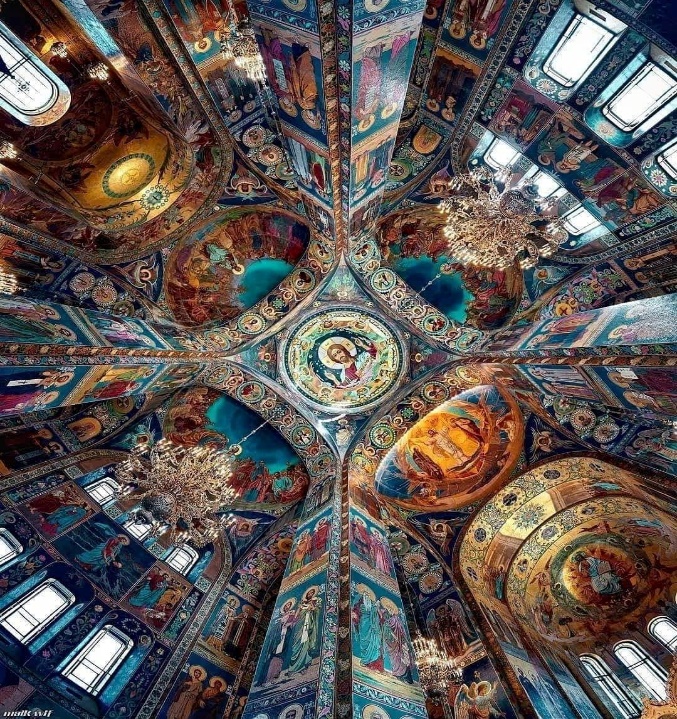 Oneness In Christ (OIC)

Εἰς μίαν, ἁγίαν, καθολικὴν καὶ ἀποστολικὴν Ἐκκλησίαν
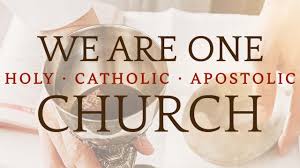 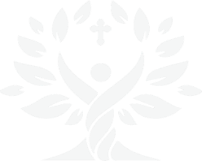 Bill  Marianes
September  2024
Stewardship Calling
[Speaker Notes: FROM WHITE PAPER PAGE 2
The current Orthodox Christian Church in the United States remains divided into 18 different, unequal, sub-optimally resourced, and operationally challenged and struggling fragments.  This is far from the righteous Nicene Creed Unity Vision  of “ONE, holy, catholic, and apostolic church.” It also does not model the melting pot vision of the United States of America and the culture of unconditional and sacrificial love in Christ’s new commandment. Thus, the Orthodox Christian Church in this land of religious freedom remains largely splintered along historic foreign ethnic lines with all the inefficiencies, challenges, and difficulties one would expect in a divided house. 
 
The seminal question is:
 
Does Christ want His American Orthodox Church to be a “House Divided” or a “House United” in keeping with the Nicene Creed vision of unity?
 
This White Paper will explore the Unity Vision cast in the Nicene Creed by asking this seminal question in 4 parts and looking at answers from:
 
Part 1. Christ and Holy Scripture,
 
Part 2. The current presiding Patriarchs and Hierarchs of the Orthodox Mother Churches,
 
Part 3. The Hierarchs of the Eastern Orthodox Jurisdictions in the United States,
 
Part 4. Best leadership and operational practices.
 
If the above four perspectives support a “House Divided,” then the status quo should continue. If the answer demands a “House United,” the final 5th part of this White Paper will discuss a high-level road map for addressing a Unity Vision. Ultimately, the Holy Spirit must provide a definitive answer and plan.]